ФОРМИРОВАНИЕФУНКЦИОНАЛЬНОЙГРАМОТНОСТИ УЧАЩИХСЯ НА  УРОКАХ АНГЛИЙСКОГО ЯЗЫКА
Дзержинск
2024 год
Формирование функциональной
грамотности на уроках английского  языка
«Функционально грамотный человек — это человек,  который способен использовать все постоянно
приобретаемые в течение жизни знания, умения и навыки
для решения максимально широкого диапазона жизненных  задач в различных сферах человеческой деятельности,  общения и социальных отношений»
Леонтьев А.А.
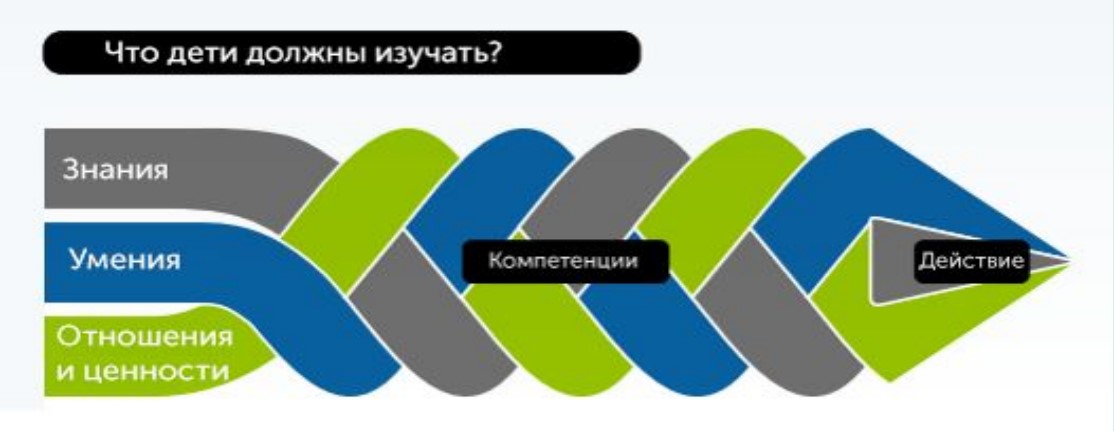 Функциональная грамотность – умение человека
взаимодействовать с окружающим миром по максимуму и  стремительно приспособиться и действовать в нем.
Функциональная грамотность есть высочайший уровень
познаний, умений и способностей, гарантирующий нормальную
деятельность человека в концепции социальных
взаимоотношений, какой является по минимуму важным для  реализации жизнедеятельности личности в определенной  цивилизованной среде.
Функциональная грамотность с точки зрения фгос  третьего поколения
ФГОС третьего поколения
определяет функциональную грамотность как  способность решать учебные задачи и жизненные  ситуации на основе сформированных предметных,  метапредметных и универсальных учебных  действий. Иными словами, ученики должны понимать, как изучаемые предметы помогают не
только определиться с будущей профессией, но и  найти место в жизни, суметь решить разные  жизненные проблемы.
Основные составляющие функциональной грамотности в современном образовательном пространстве:
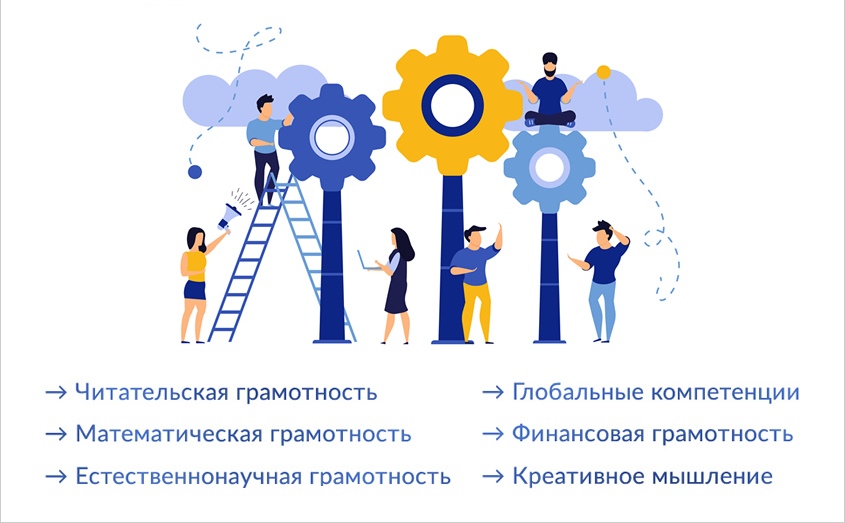 Особенности заданий для формирования функциональной грамотности на уроках английского языка
Читательская грамотность
Читательская грамотность - способность понимать и использовать тексты, размышлять о них, читать, чтобы достигать своих целей, расширять знания и возможности, участвовать в жизни общества.
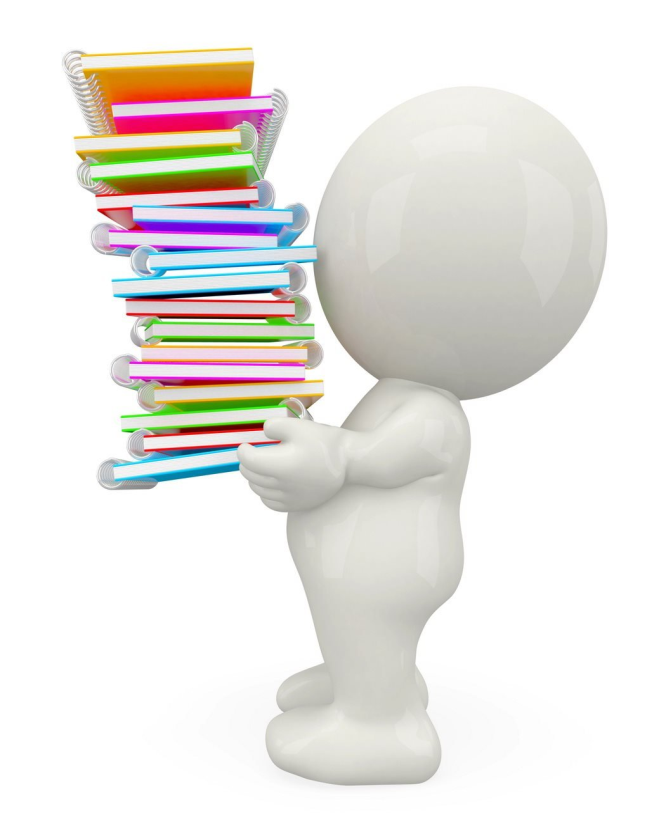 Читательская грамотность
Функциональное чтение – это чтение с целью поиска информации для решения конкретной задачи или выполнения определенного задания.
Аналитическое чтение:
выделение ключевых слов, 
подбор цитат, 
составление схем, графиков, таблиц
Просмотровое чтение:
сканирование текста
Группы читательских умений
Читательская грамотность
Ориентация в содержании текста
умение определять главную тему, общую цель или назначение текста; 
выбирать из текста или придумать заголовок; 
формулировать тезис, выражающий общий смысл текста; 
объяснять порядок частей, содержащихся в тексте; 
находить в тексте требуемую информацию и т.п.
Читательская грамотность
Преобразование и интерпретация текста
умение преобразовывать текст, используя новые формы представления информации: формулы, графики, диаграммы, таблицы; 
сравнивать и противопоставлять заключённую в тексте информацию разного характера; 
обнаруживать в тексте доводы в подтверждение выдвинутых тезисов и т.п.
Читательская грамотность
Оценка информации
откликаться на содержание текста;
оценивать утверждения, сделанные в тексте, исходя из своих представлений о мире; 
находить доводы в защиту своей точки зрения и т.п.
Читательская грамотность
Проблемы и дефициты
учащиеся не знают значений многих слов, 
не умеют читать диаграммы, 
не умеют озаглавить текст, 
не понимают смысла написанного или выделить ключевые слова, 
не в состоянии сформулировать вопрос,  
не могут выбрать способ решения задачи, 
не умеют актуализировать наличные умения и/или перенести знания и умения из одной области на другую и т.д.
Читательская грамотность
Правила отбора сплошных текстов
текст должен развивать кругозор; 
текст не должен быть перегружен цифрами, датами, терминами;
иллюстрации должны не отвлекать, а помогать разобраться в содержании текста; 
текст должен быть структурирован; 
в тексте не должно быть ошибок; 
содержание текста должно опираться на жизненный опыт ребенка.
текст должен быть интересен;
текст должен содержать неизвестную, но актуальную информацию; 
уровень трудности текста должен соответствовать возрасту обучающегося, при необходимости нужно адаптировать текст; 
незнакомые слова должны быть представлены в сносках; 
объем текста не должен превышать норму; 
шрифт должен помогать легко читать текст;
Читательская грамотность
Требования к выбору и составлению заданий
Нельзя допускать орфографические, пунктуационные и речевые ошибки. 
Задания должны быть разнообразны и по виду деятельности. 
Задания должны соответствовать цели. Не давать заданий ради самих заданий, без четкого понимания, каков должен/может быть результат.
 Задания должны быть разного уровня сложности.
Задания должны быть пронумерованы.
К каждому заданию должна быть составлена чёткая инструкция. 
Должна быть определена четкая форма ответа или рекомендации по возможной форме.
Оформление текста должно быть привлекательным, но не отвлекающим внимание от текста.
В одном задании не должно быть более одного вопроса (где / как).
Шрифт должен быть легко читаемым.
Читательская грамотность
Приём «Ассоциации»
Обучающимся предлагается прочитать заголовок текста и ответить на вопросы:
О чём может пойти речь в тексте?
Какая ассоциация у вас возникает, когда вы слышите словосочетание: «Millionaire cities»?
Читательская грамотность
Приём «Ключевые слова»
Учитель выбирает из текста 4-5 ключевых слов/фраз и выписывает их на доску: 
sushki, 
baranki, 
bubliki, 
teatime, 
taste good
Читательская грамотность
Приём «Составление кластера»
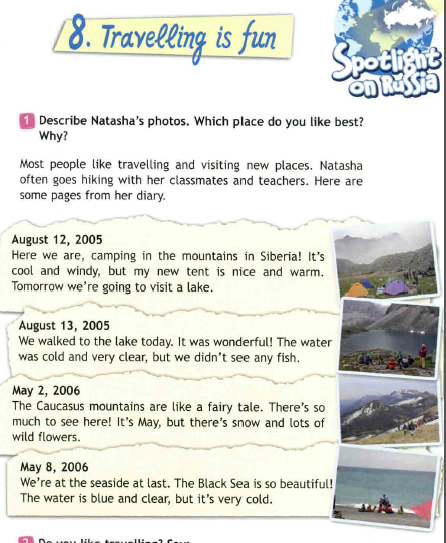 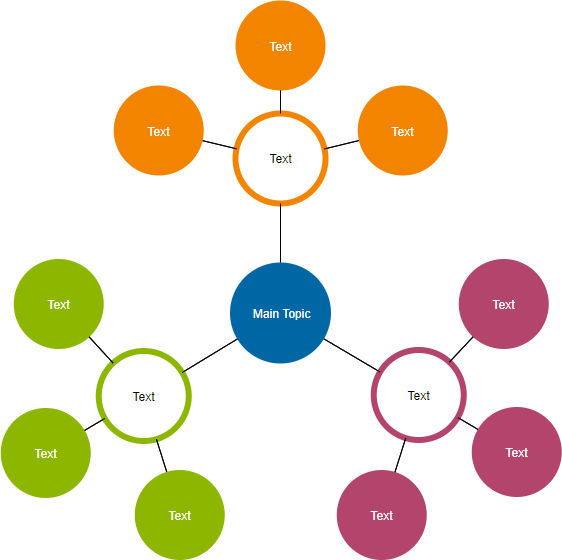 Читательская грамотность
Приём «TRUE/ FALSE/ NOT STATED»
There are lots of animals at the zoo.
There are lots of birds at the zoo.
The giraffe is short.
The monkey is foolish. 
There are three dolphins in the sea.
The seal is swimming.
Lizards like sitting in the sun.
The big whale is sad.
The big hippo is running.
True
Not stated
False
True
Not stated
False
Not stated
False
True
Читательская грамотность
Приём «Пазлы»
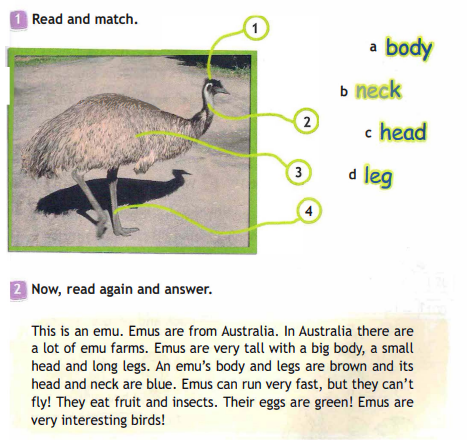 Emus are from
Emus are very tall with
An emu’s body is brown
Emus can 
They can’t
They eat 
Emus are
a big body and long legs.
run very fast
Australia.
birds.
fly
and its head is blue.
fruit and insects.
Читательская грамотность
Приём  восстановления/заполнения пропусков «Cloze»
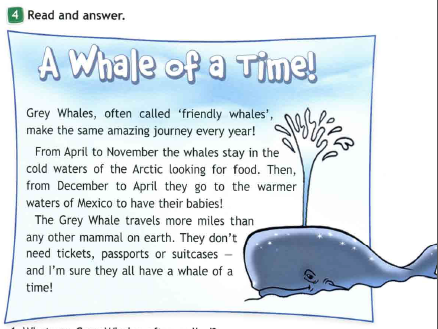 faster
November
friendly
April
mammals
Читательская грамотность
Приём  «Множественный выбор»
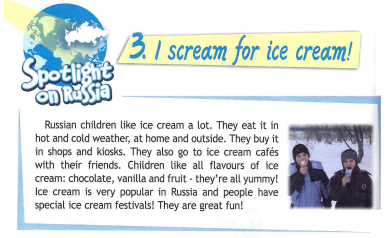 Kids in Russia like ice cream a lot / very.
People eat ice cream when it is hot/ raining.
Russian children go to the ice cream restaurants/ cafes.
There are different flavours of ice cream: chocolate/fish, egg/vanilla and cherry/tomato.
Ice cream is very popular / famous in Russia.
Читательская грамотность
Приём  «Дефиниции»
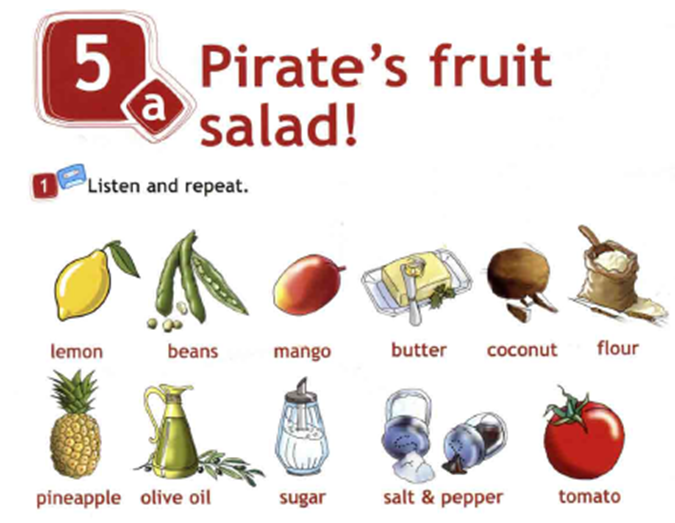 Математическая грамотность
это способность человека мыслить математически, формулировать, применять и интерпретировать математику для решения задач в разнообразных практических контекстах. Она включает в себя понятия, процедуры и факты, а также инструменты для описания, объяснения и предсказания явлений.
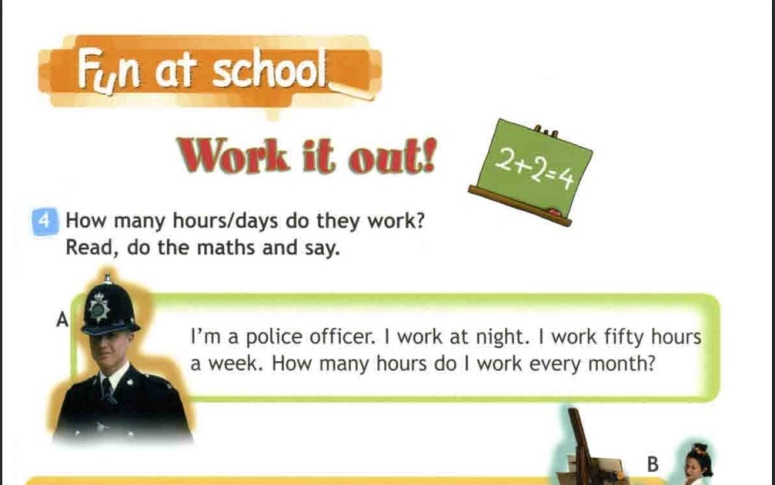 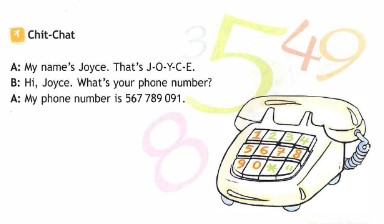 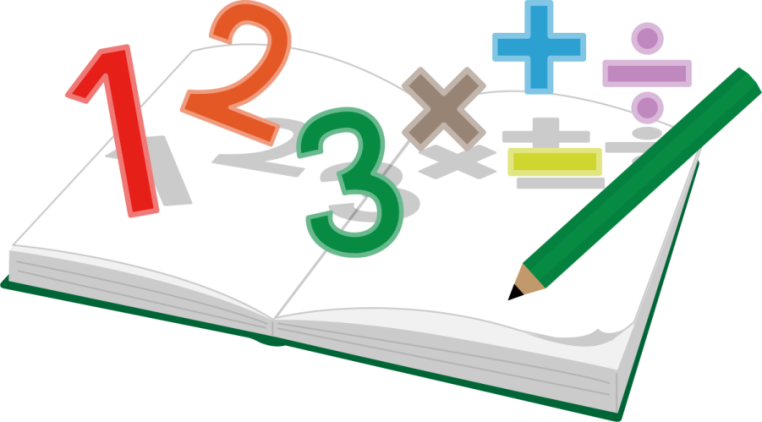 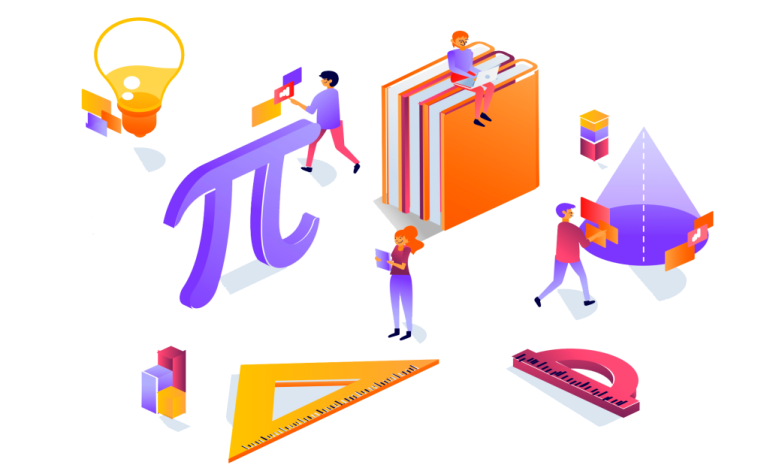 Математическая грамотность
В соответствии с положениями ФГОС, предметные результаты освоения основной образовательной программы начального общего образования должны отражать:
а) использование начальных математических знаний для описания и объяснения окружающих предметов, процессов, явлений, а также оценки их количественных и пространственных отношений;
б) приобретение начального опыта применения математических знаний для решения учебно-познавательных и учебно-практических задач
Именно эти навыки формируются на уроках английского языка у учеников начальной школы.
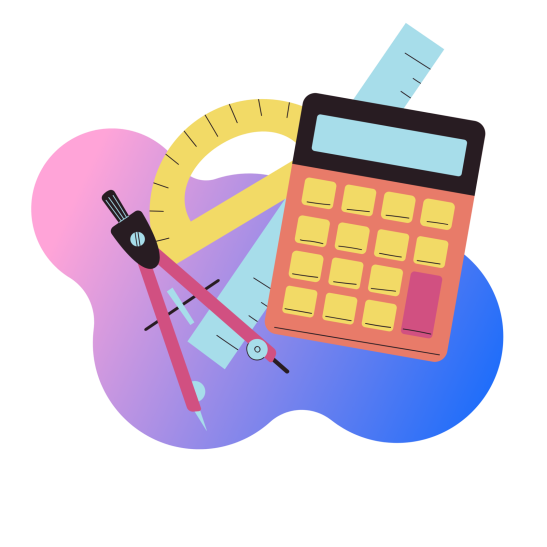 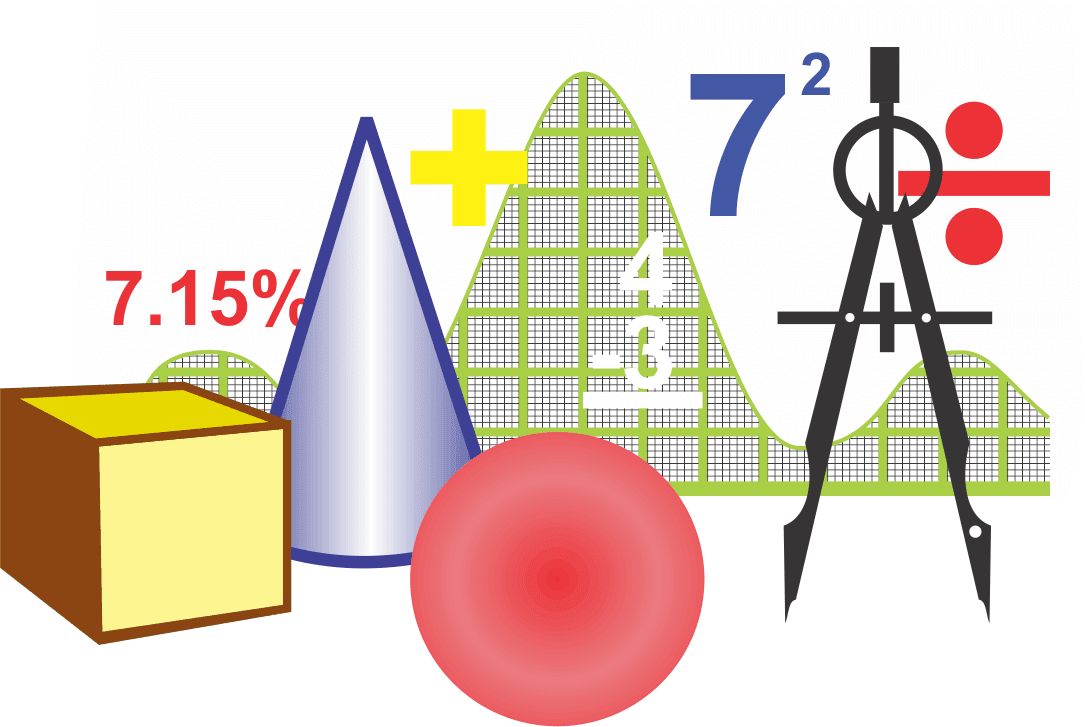 Математическая грамотность
Изучение математики, решение задач, примеров развивает мышление детей, учит:
- обобщать и выделять важное;-  анализировать и систематизировать;- находить закономерности и устанавливать 
причинно-следственные связи;- рассуждать и делать выводы.
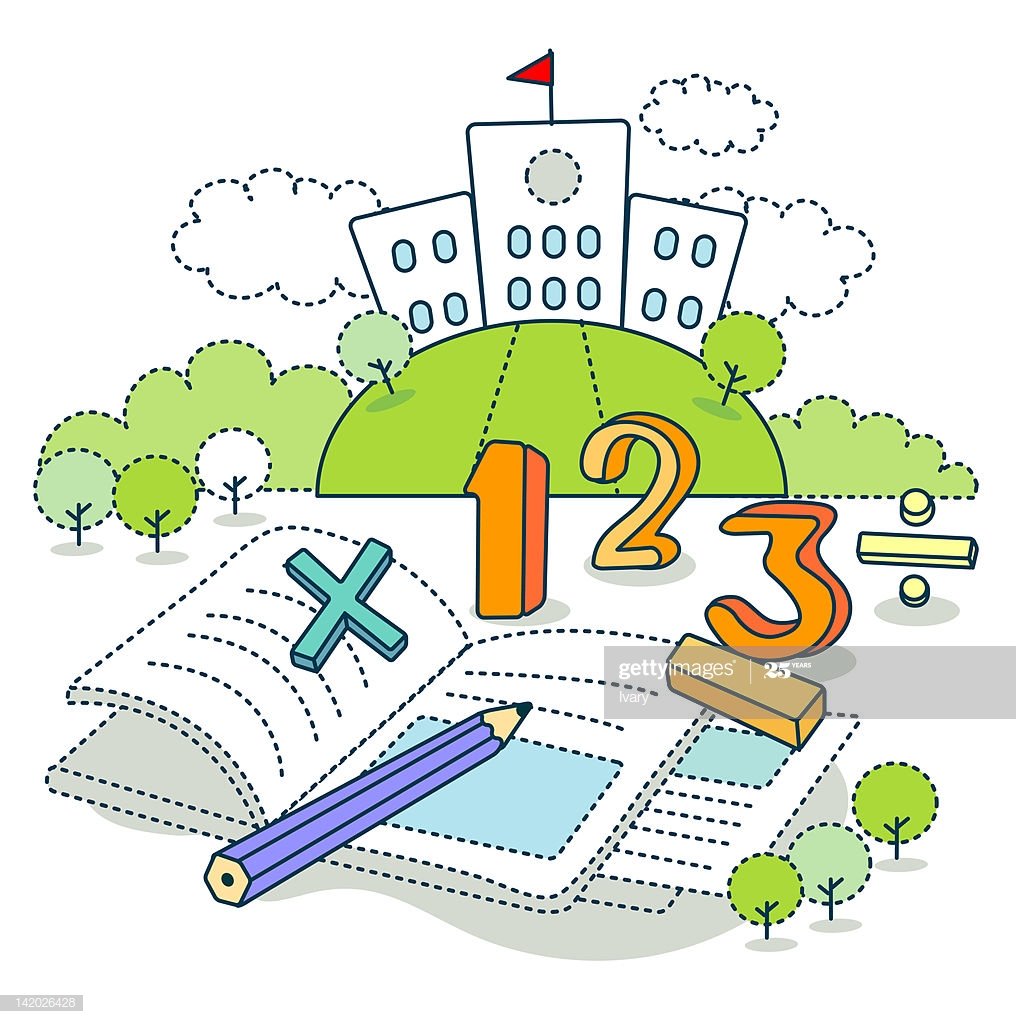 Формирование математической грамотности с помощью УМК “Spotlight” осуществляется на разных этапах обучения. 
2 класс
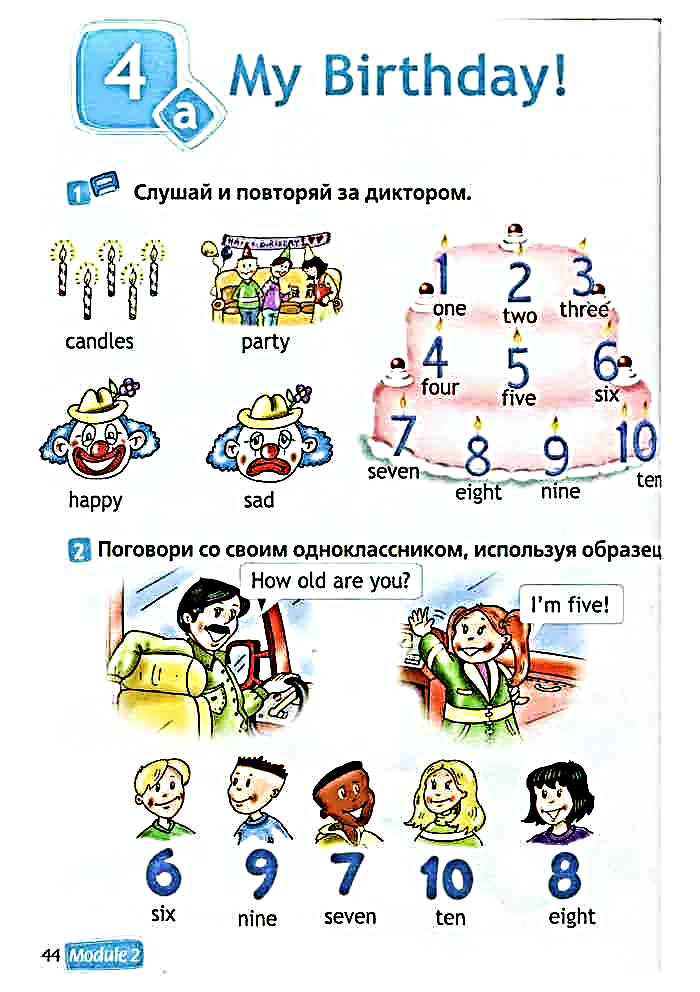 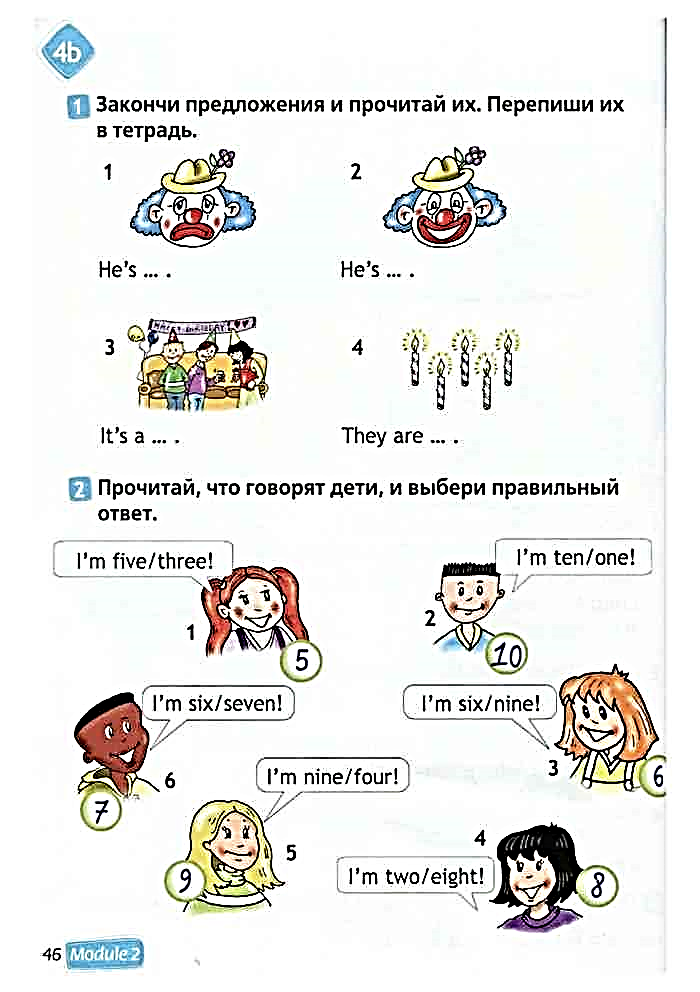 Математическая грамотность
3 класс
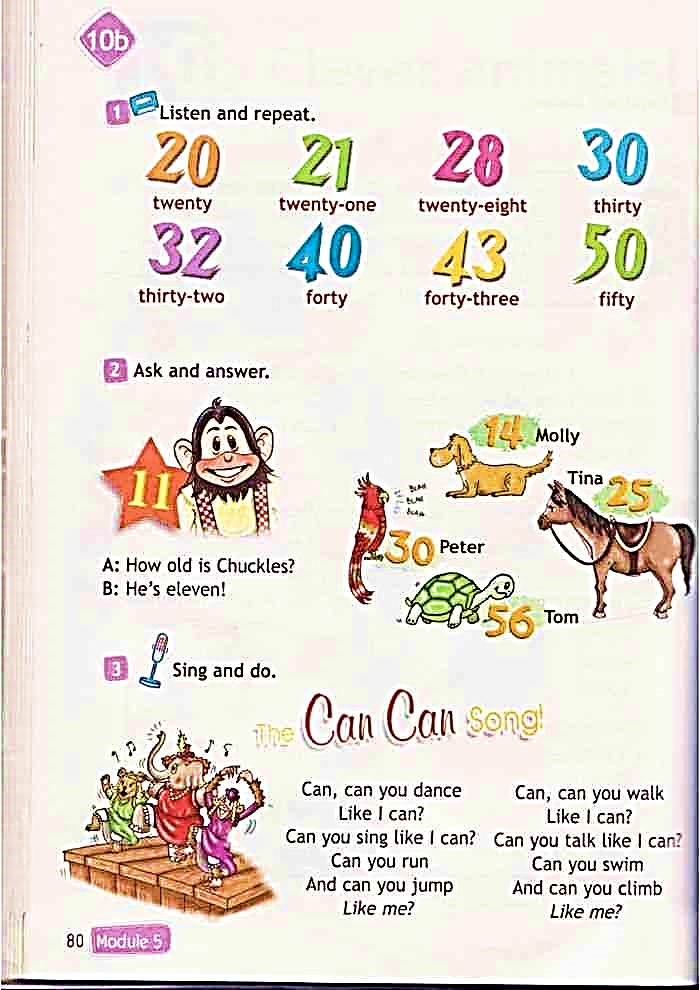 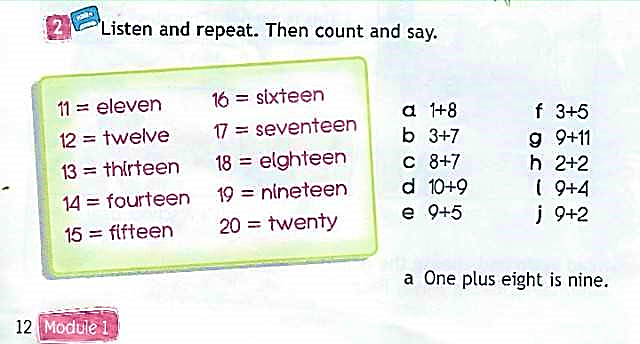 Математическая грамотность
4 класс
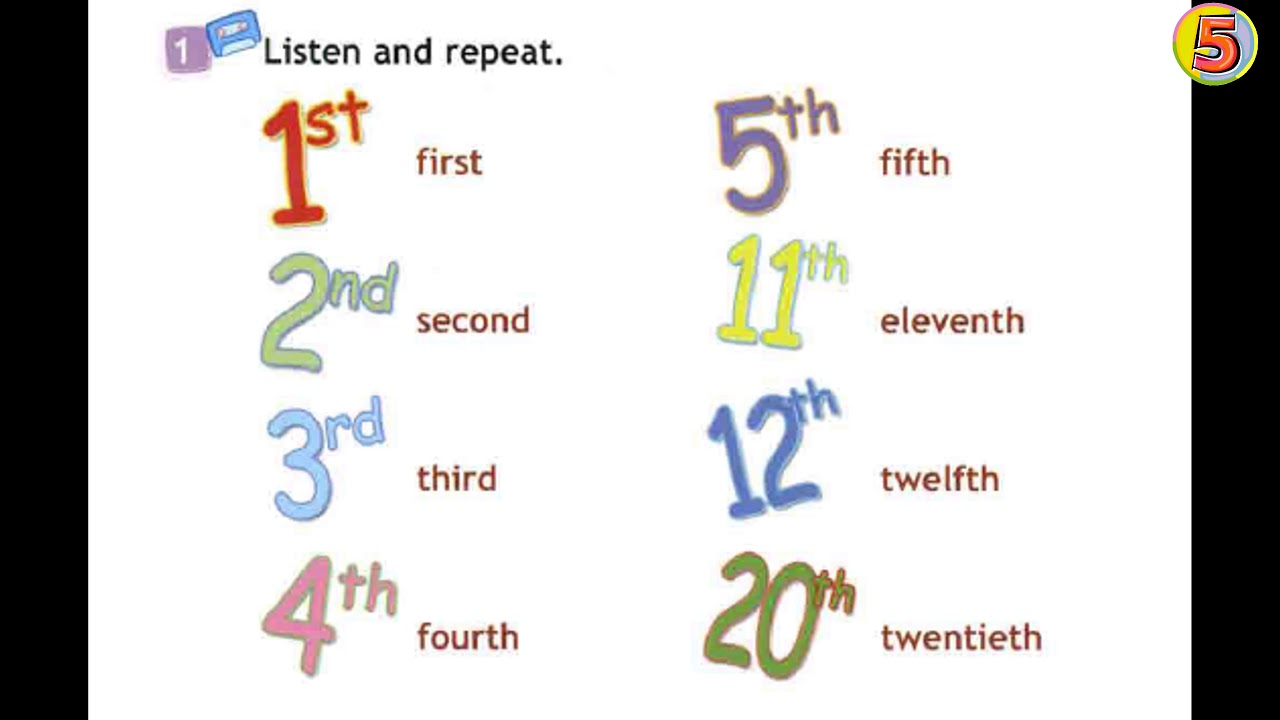 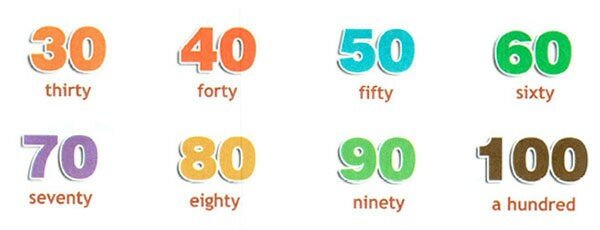 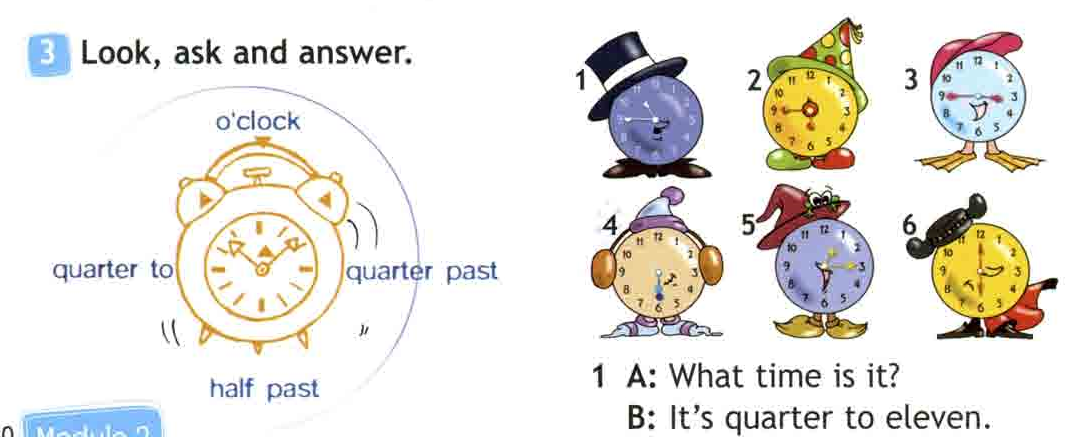 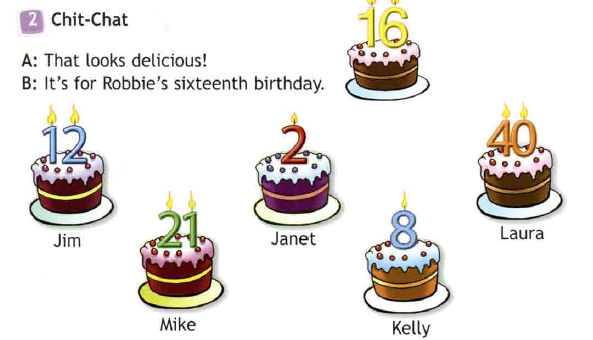 Математическая грамотность
Compose a poem!
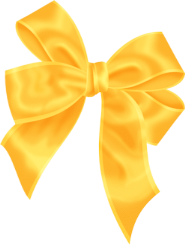 How Old Are They?
This is Sue. She is …
This is Joe. He is …
This is Guy. He is …
This is Kevin. He is …
This is Kate. She is …
This is Ben. He is …
Математическая грамотность
Make a number!
Математическая грамотность
Игровой приём “Bingo!”
Цель: 
закрепление количественных числительных, 
развитие навыков аудирования, 
повышение мотивации к изучению темы,
развитие внимания и быстроты реакции
Математическая грамотность
Write the next number!
22, 24, 26, 28 …
10, 15, 20, 25 …
90, 80, 70, 60 …
33, 36, 39, 42 …
80, 78, 76, 74 …
Цель: 
закрепление количественных числительных, 
развитие навыков анализа и систематизации,
развитие логического мышления, умения выявлять закономерность
Математическая грамотность
Before/after
… 56 …
… 27 …
… 33 …
… 20 …
… 89 …
Цель: 
закрепление количественных числительных, 
развитие аналитических навыков, 
развитие логического мышления
Математическая грамотность
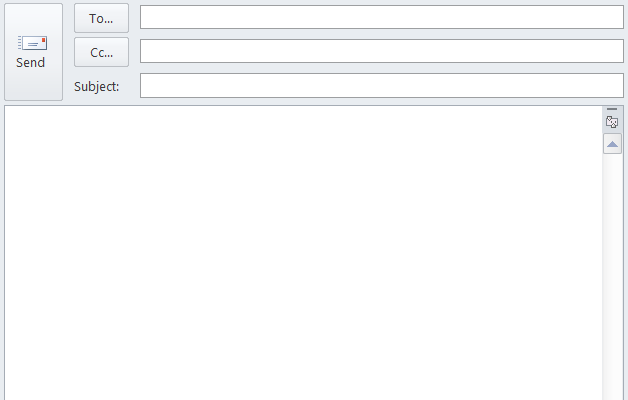 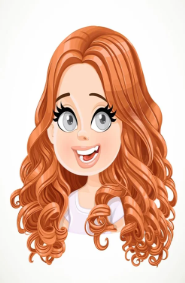 Fill in the missing numbers!
Цель: 
закрепление количественных числительных, 
развитие навыков осмысленного чтения, 
развитие аналитических навыков,
развитие логического мышления
2
10
5
32
94
36
Hello,
My name is Wendy. I am _____ years old. I’ve got a small family. My mother is _____, my father is _____ and my little brother is _____. I’ve got _____ pets: a friendly dog and a nice bird. We live in a big house. My house number is _____.
And what about you?
Bye,
Wendy
Математическая грамотность
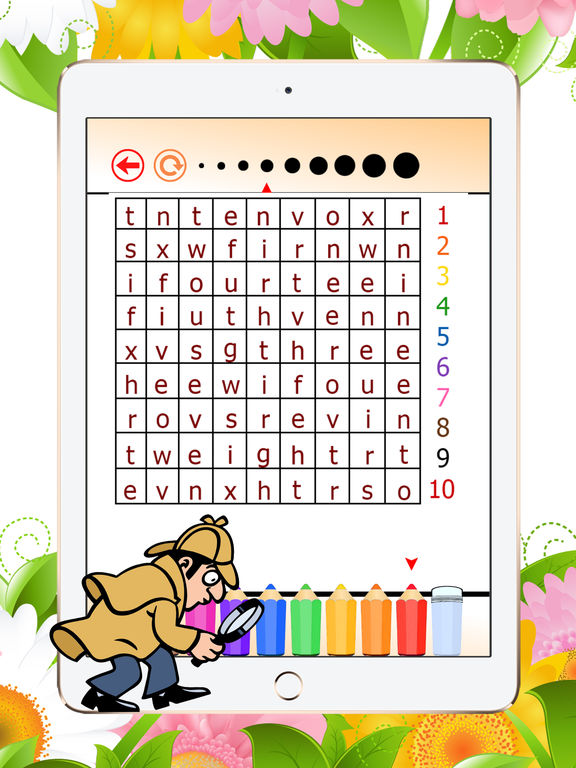 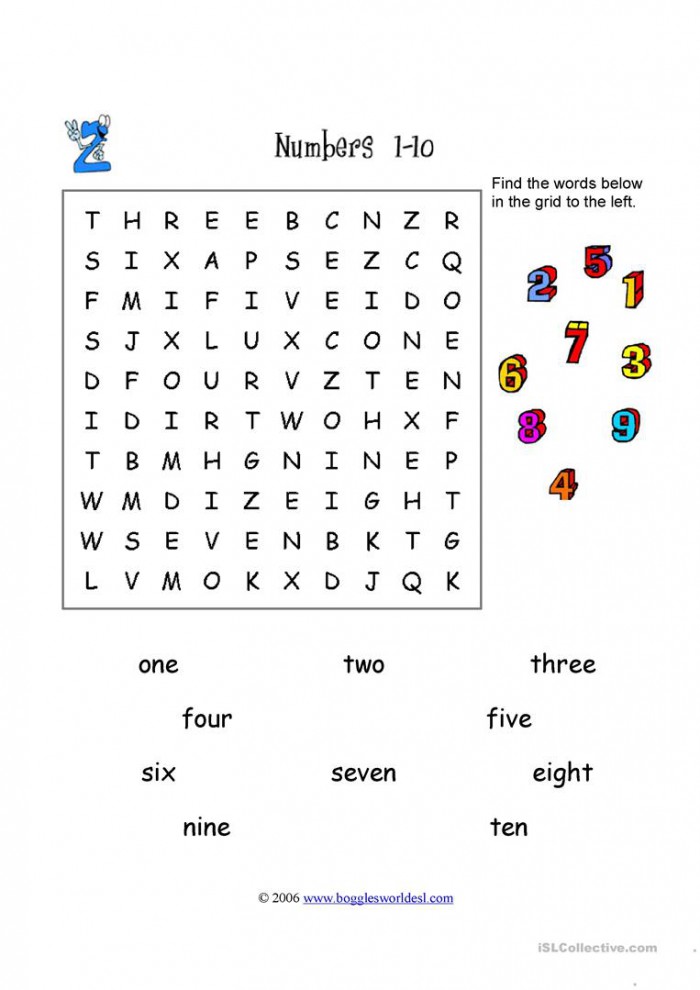 Игровой прием “I spy with my little eye!”
Цель: 
формирование  орфографических навыков, 
развитие внимания, 
развитие навыков анализа и систематизации,
повышение мотивации к изучению темы
Математическая грамотность
Знакомство с геометрическими фигурами3 класс                          4 класс
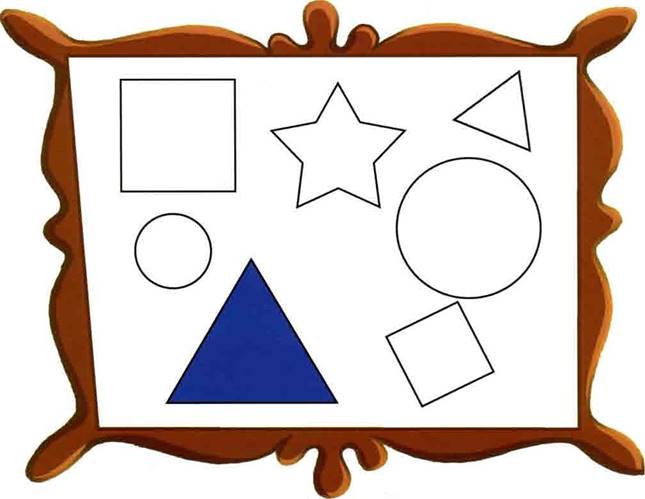 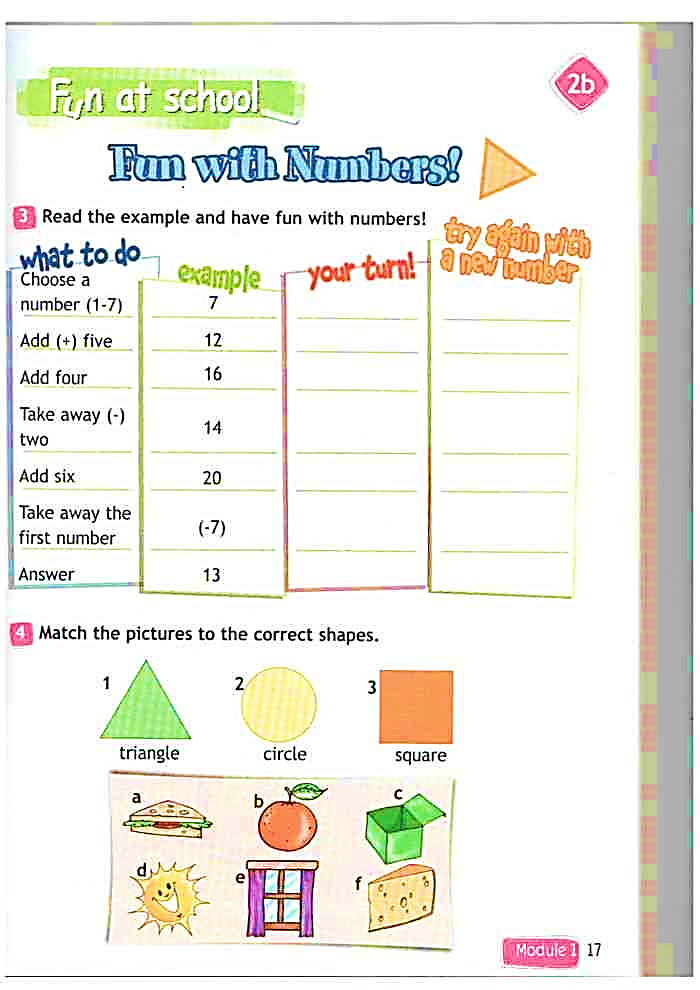 Математическая грамотность
What object looks like a circle/triangle/square?
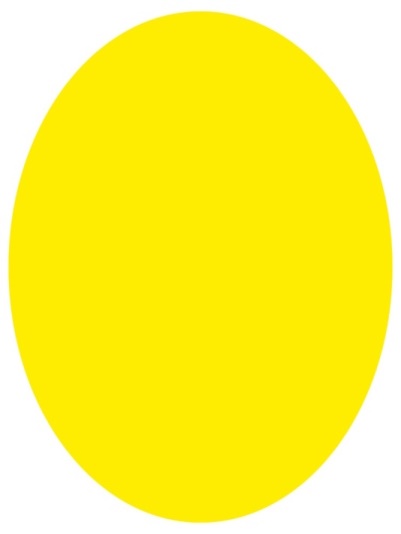 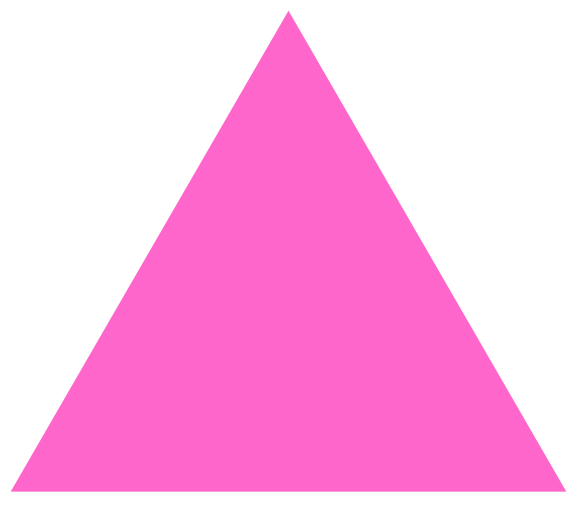 Цель: 
актуализация изученной
      лексики, 
развитие пространственного
      воображения, 
развитие навыков анализа, синтеза,  классификации и обобщения
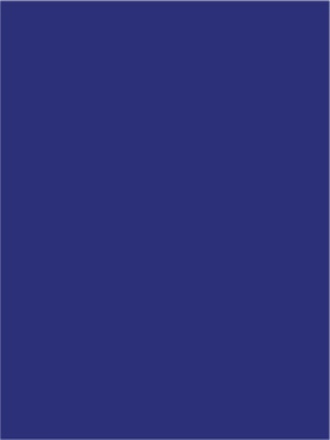 What object looks like a circle/triangle/square?
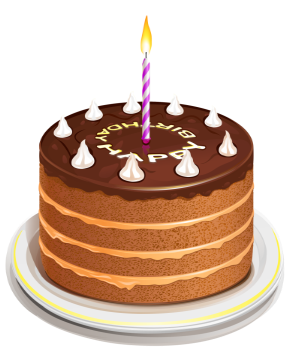 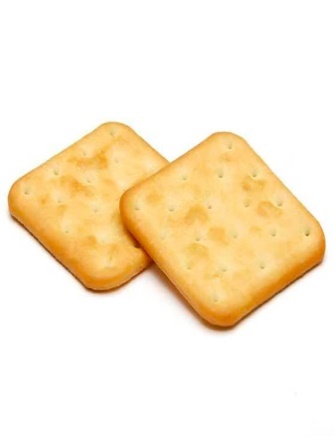 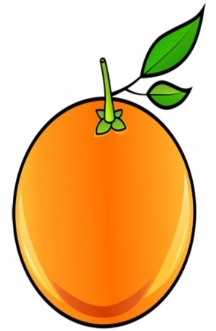 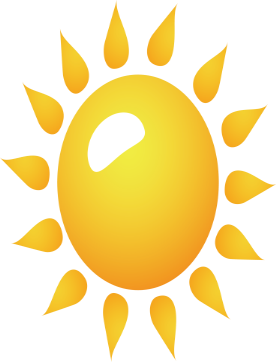 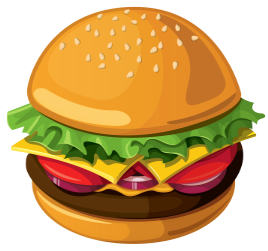 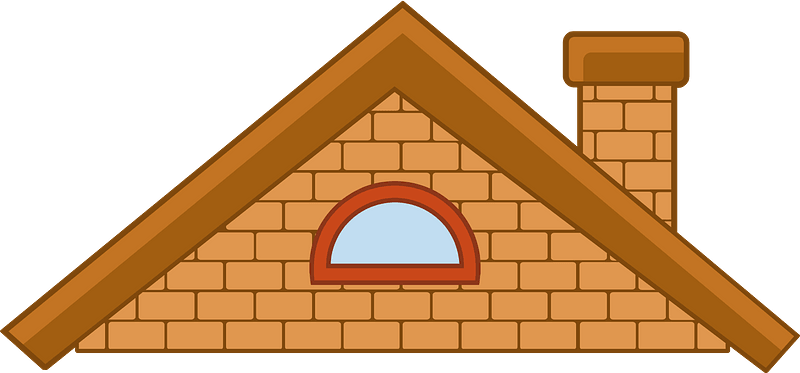 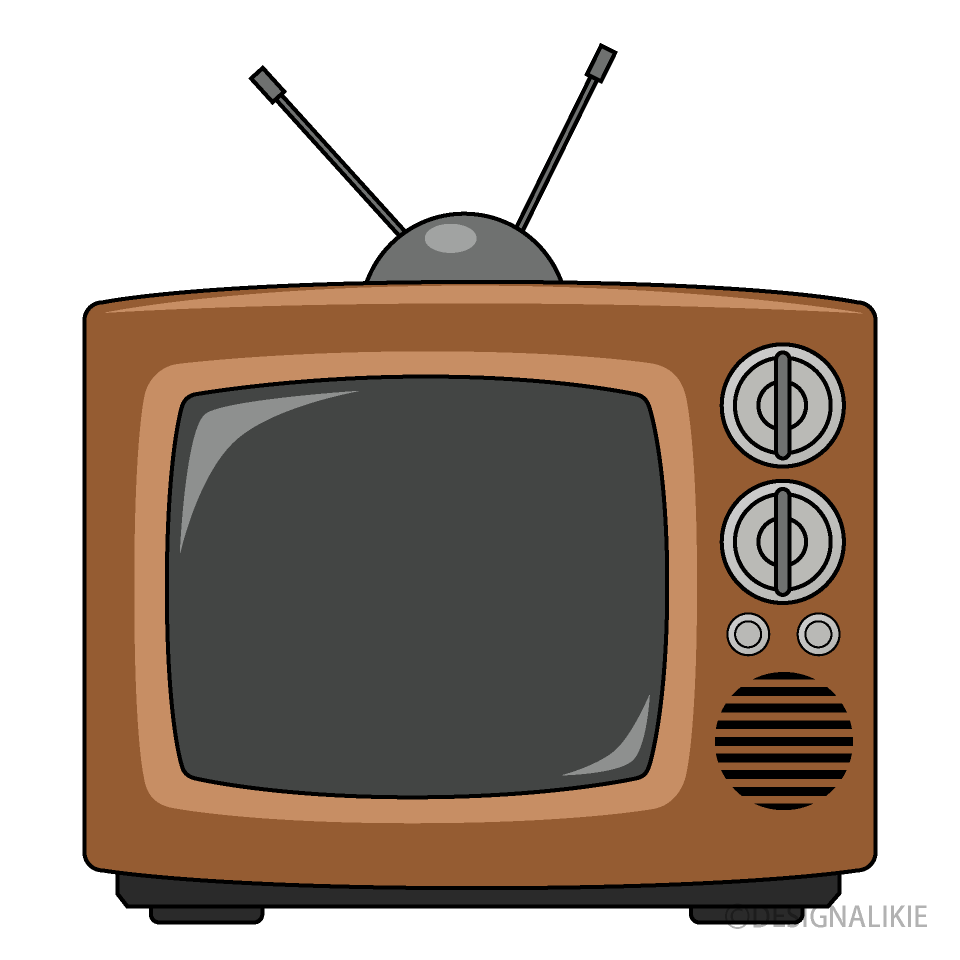 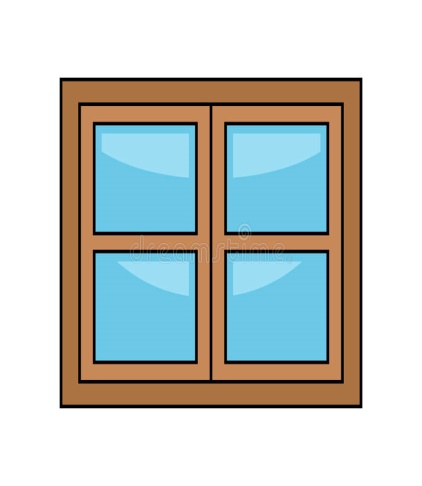 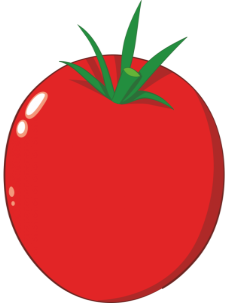 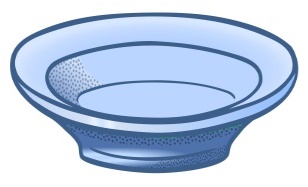 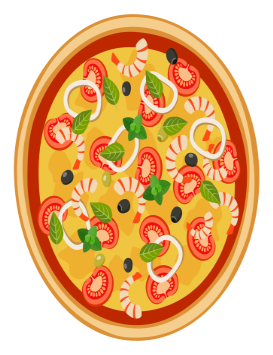 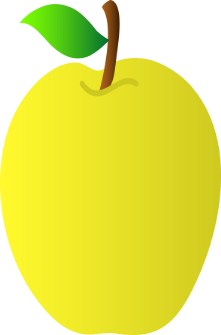 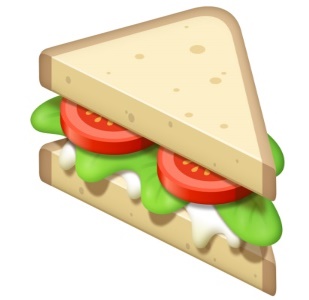 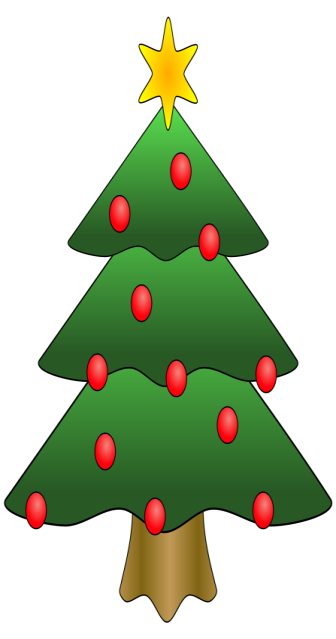 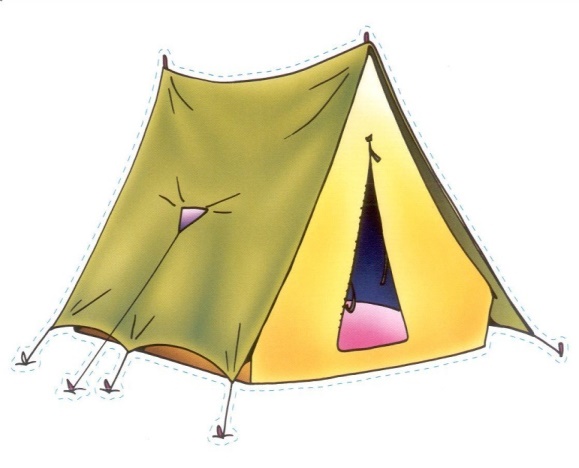 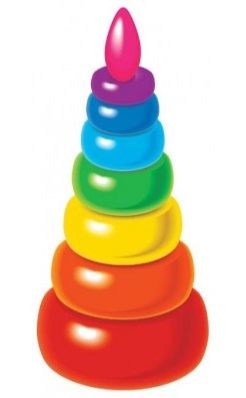 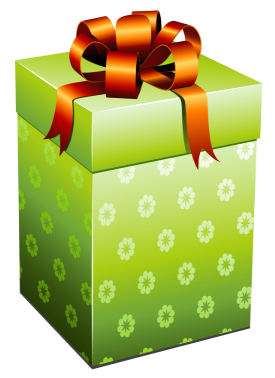 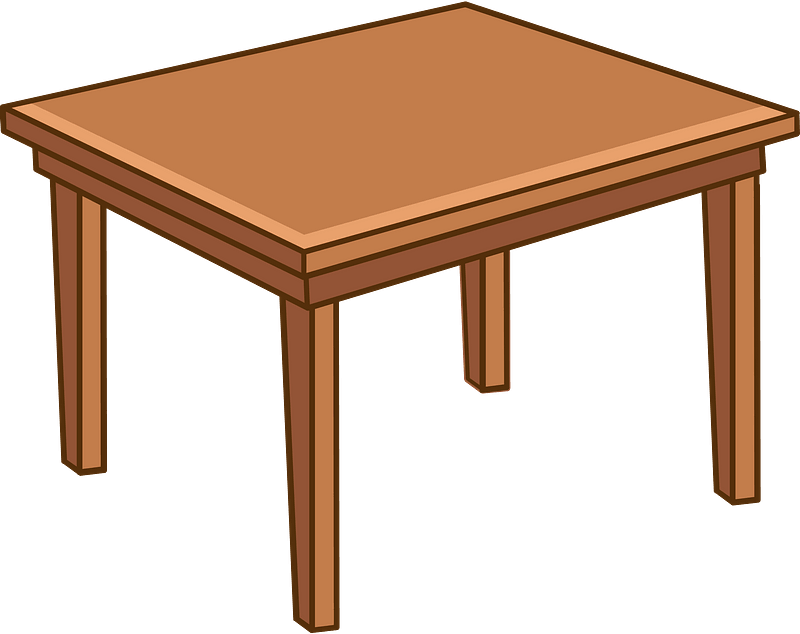 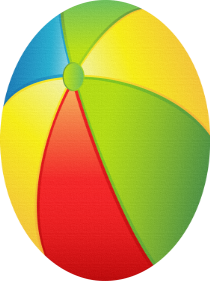 Математическая грамотность
Find and count!
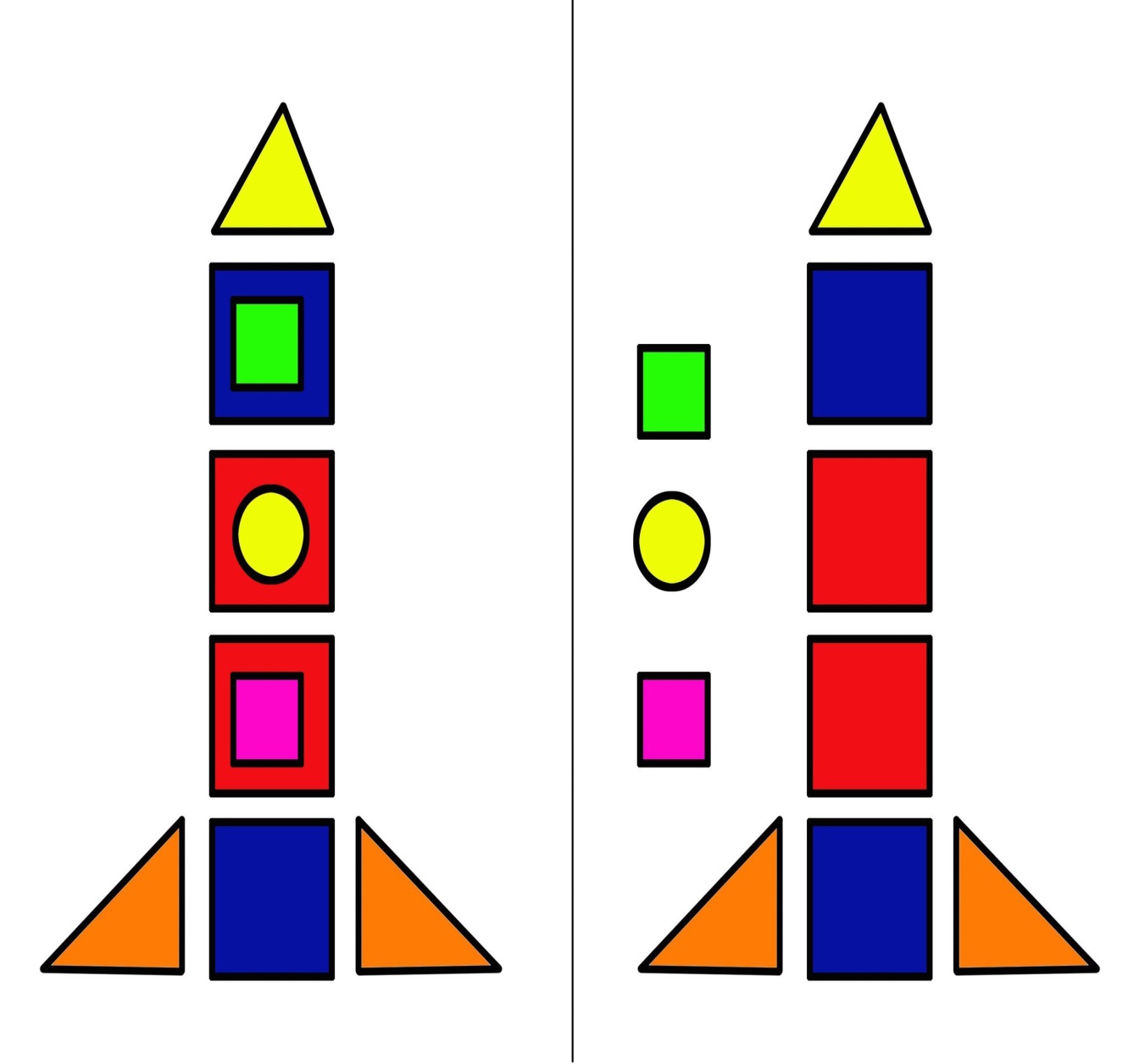 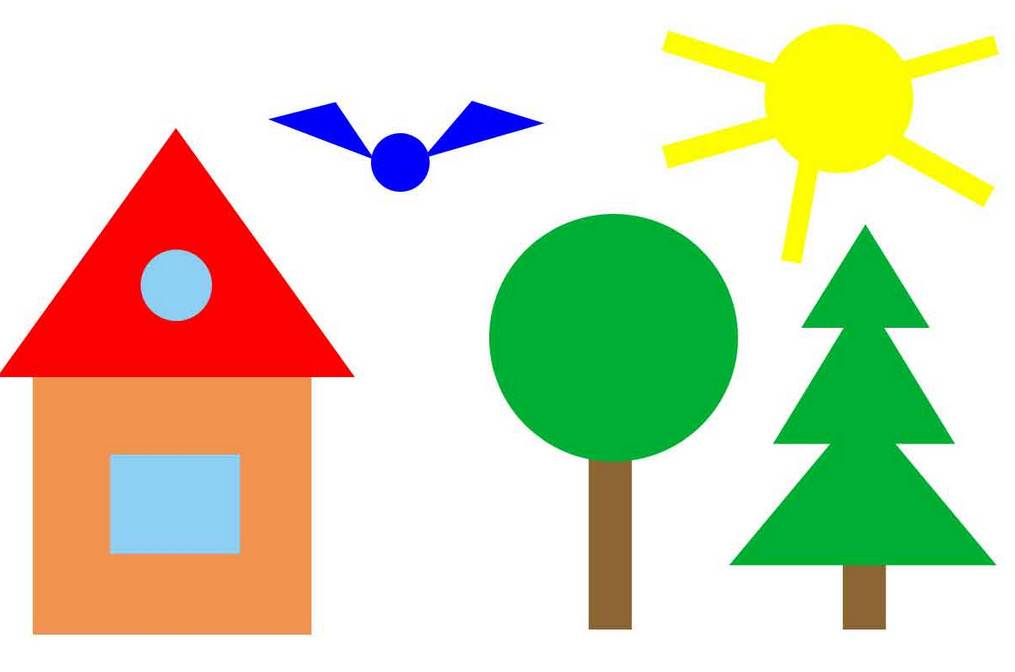 Цель: 
развитие пространственного
      воображения, 
развитие навыков анализа и синтеза
развитие
      креативности 
      мышления
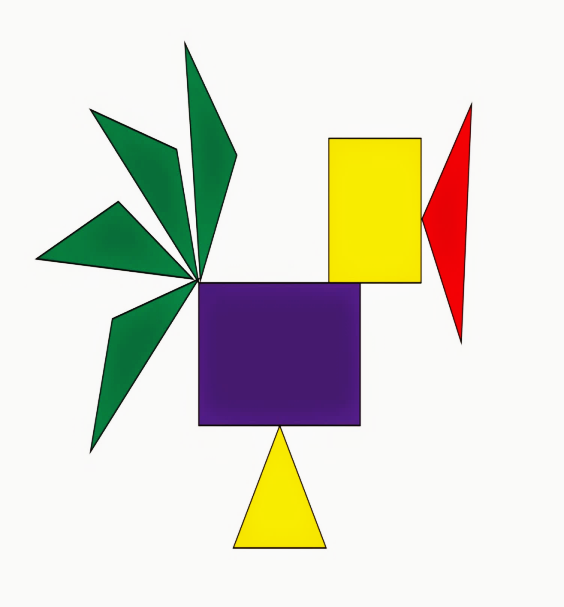 Математическая грамотность
armchair
bookcase
t
table
carpet
sofa
TV
chairs
armchair
My living room
Математическая грамотность
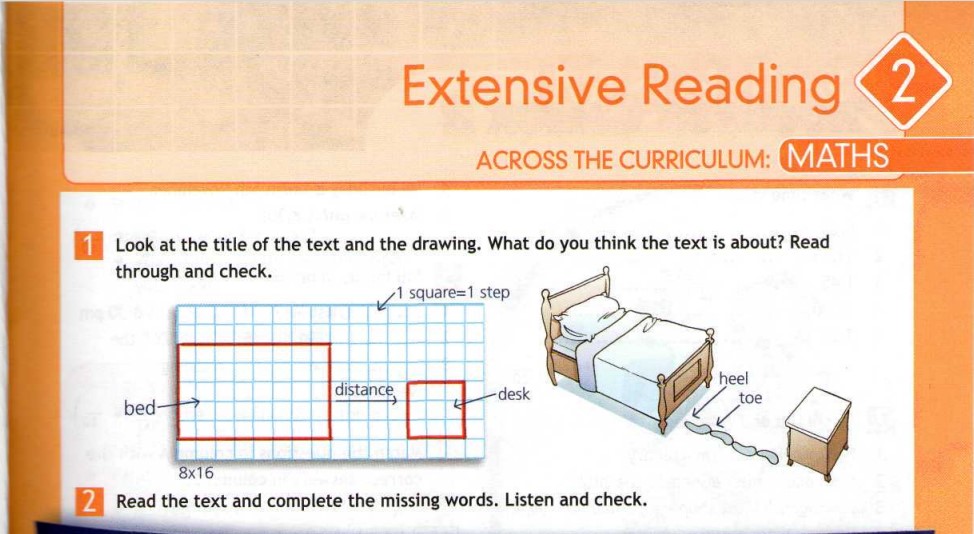 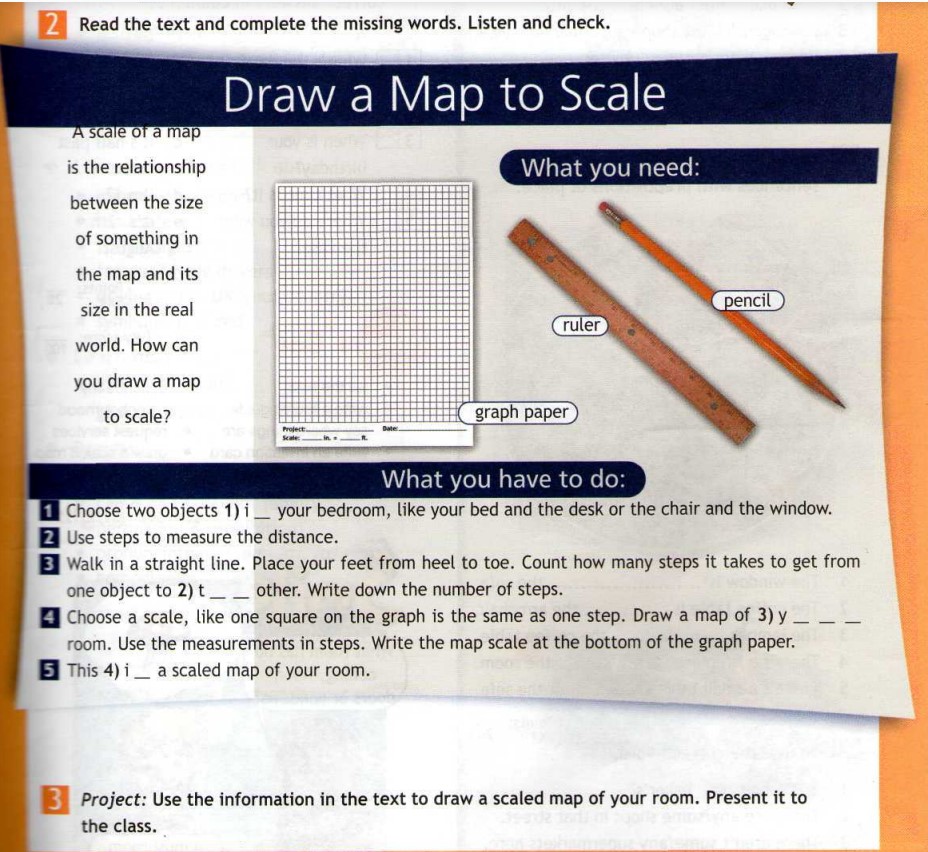 Математическая грамотность
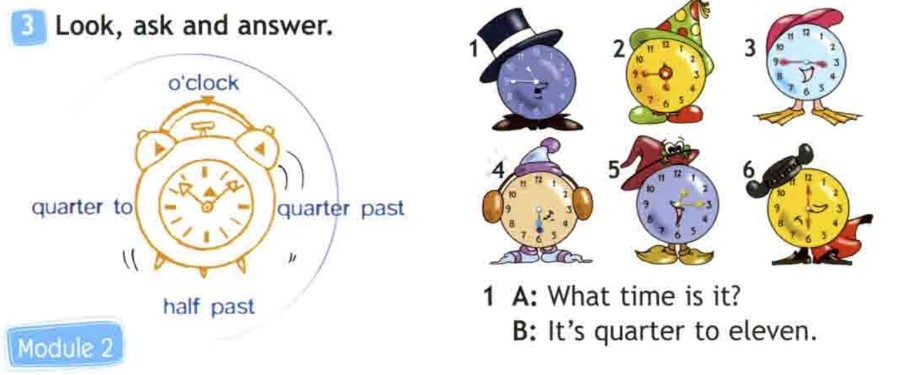 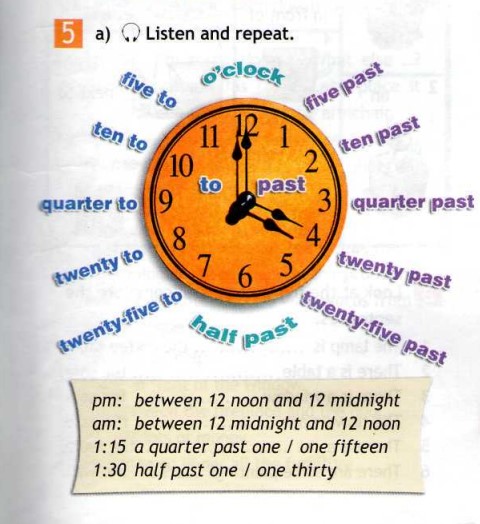 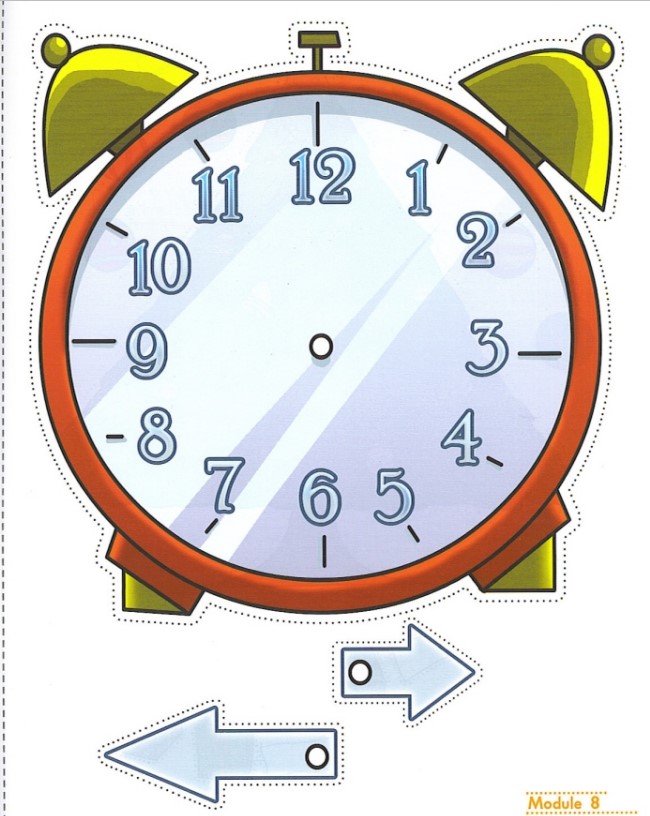 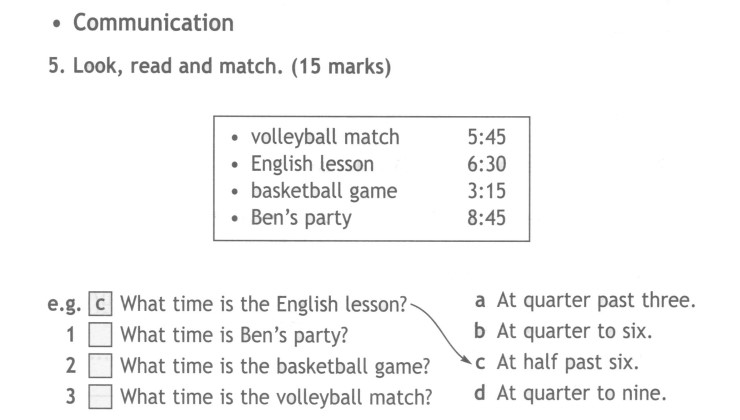 Telling the time
Математическая грамотность
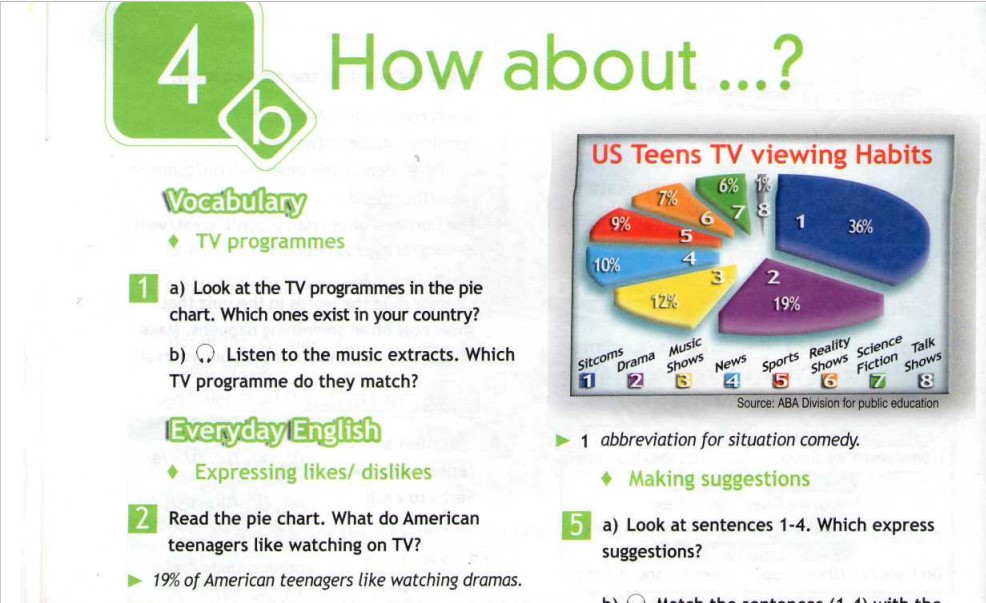 Математическая грамотность
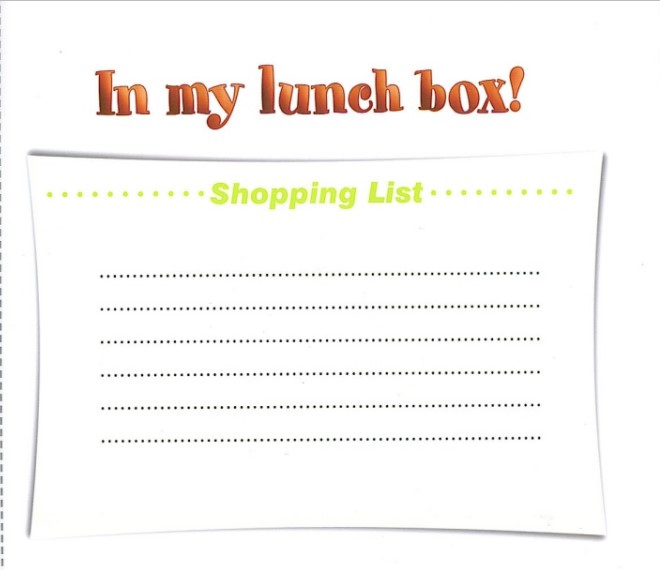 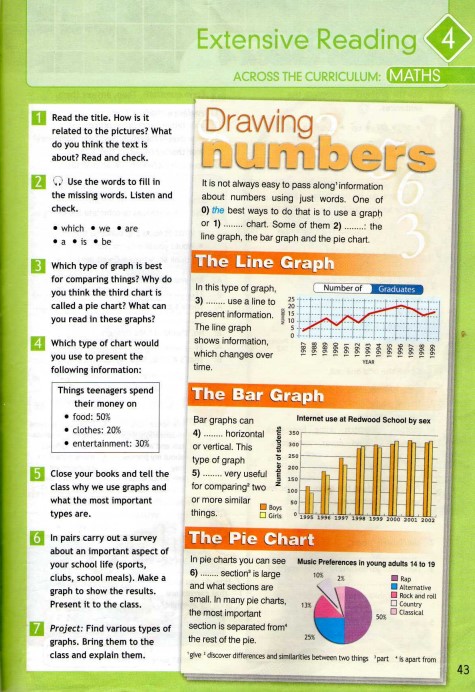 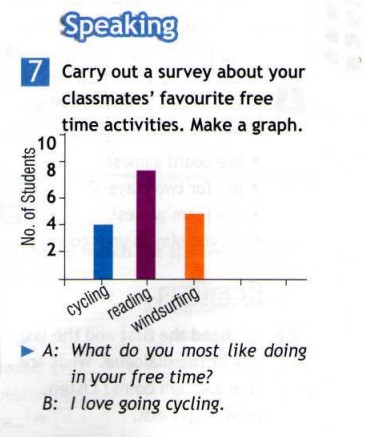 Финансовая грамотность
Финансовая грамотность – умение зарабатывать и управлять деньгами. Знания о деньгах очень важны, так как люди пользуются деньгами каждый день, рассчитываются ими за покупки и услуги, с их помощью стремятся реализовать свои мечты.
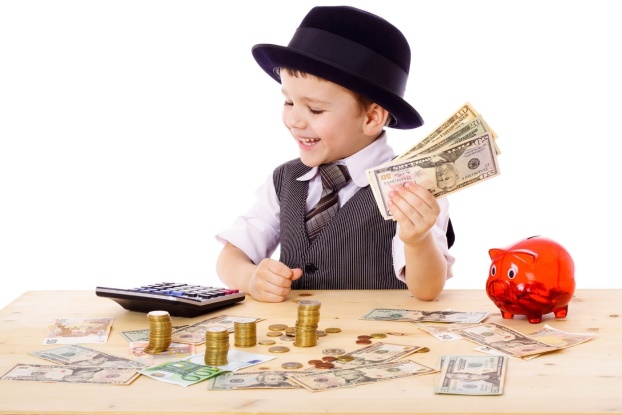 Общие темы:
Покупки, заказ билета, отдых, путешествие
Подарок другу 
Деньги, их история, виды, функции денег 
Семейный и личный бюджет 
Экономические отношения семьи и государства 
Профессии
Работа
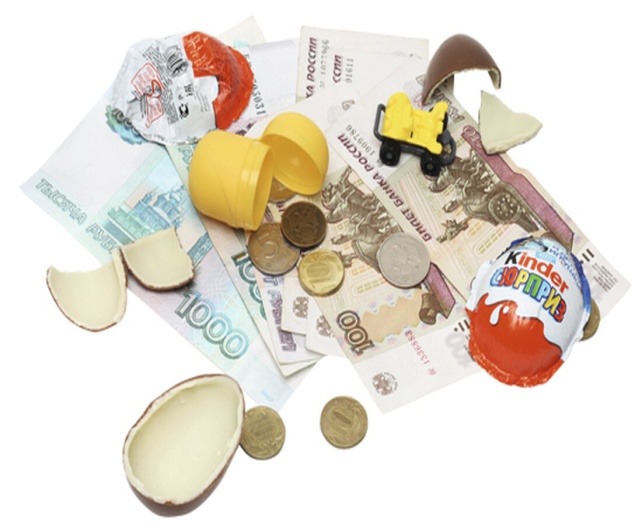 Фрагмент урока из УМК «Английский в фокусе» Spotlight 4- «Приготовим еду»
Финансовая грамотность
Фрагмент урока из УМК «Английский в фокусе» Spotlight 3 - изучение темы  « В моей коробке для ланча»
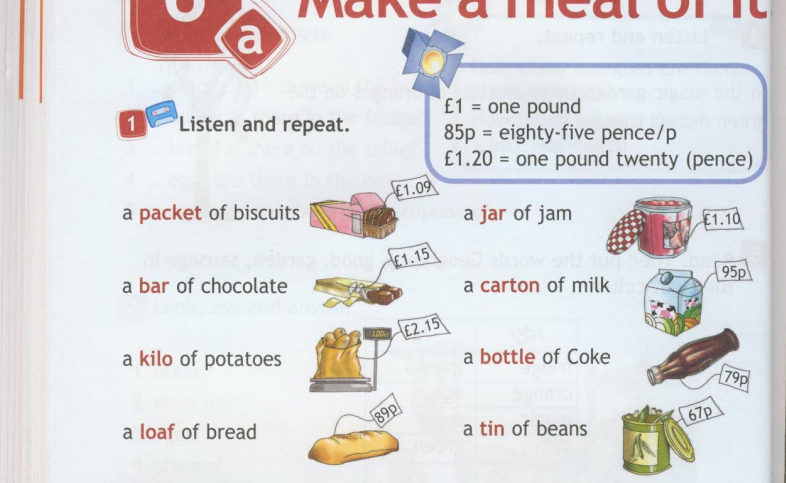 Ребята еще в младшем звене знакомятся с денежными знаками англо-говорящих стран. На данном этапе следующие задачи:         1, развивать лексические навыки  по данной теме.         2. использовать лексику  в устной и письменной речи.         3 учить детей составлять свой список покупок. Предварительно до составления списка обговорить с учащимися о продуктах, которые необходимы, используя конструкцию I have got/ I have not got.
На данном этапе  ставятся следующие задачи:                                                                                                                                      1. познакомить учащихся с британскими деньгами;
 2. научить элементарным фразам этикетного диалога по теме «Еда»3. развивать умения аудирования,  чтения и говорения.
Финансовая грамотность
Знакомство с иностранной валютой продолжается и в средней школе в 5-8 классах.Задачи, которые ставятся перед учащимися :
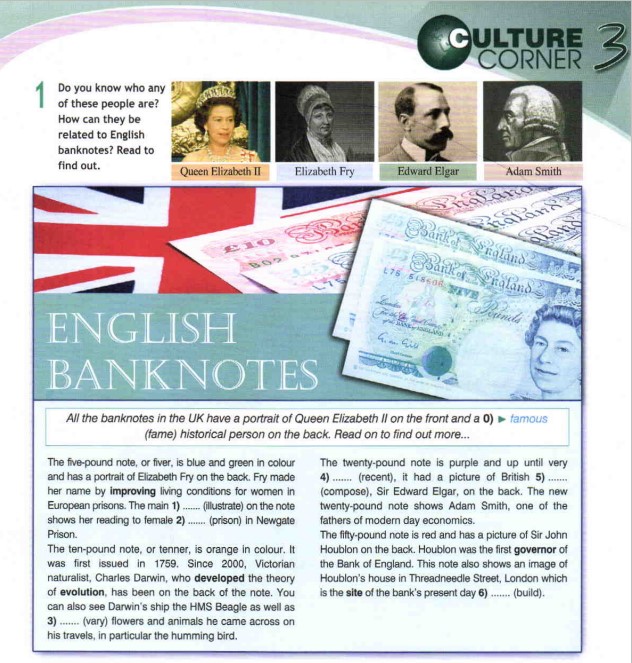 Выявить представления учащихся о деньгах;
Сформировать понятие валюты 
Решать задачи согласно ситуации 
Способствовать расширению кругозора и знаний учащихся по данной теме.
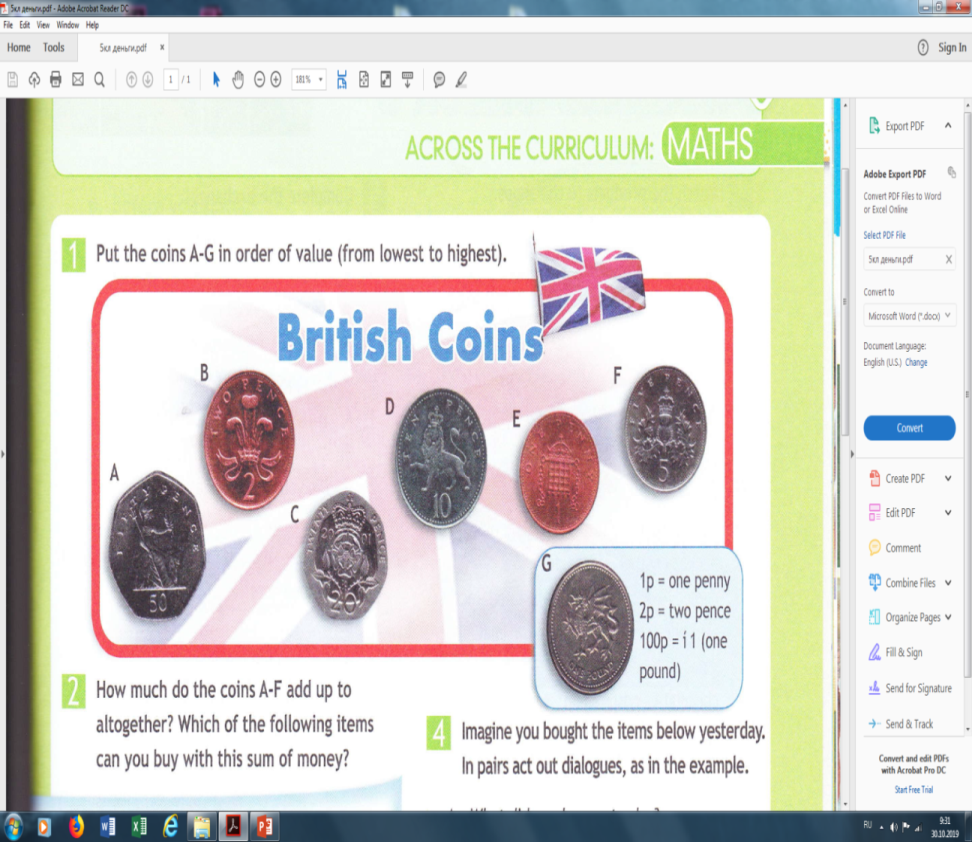 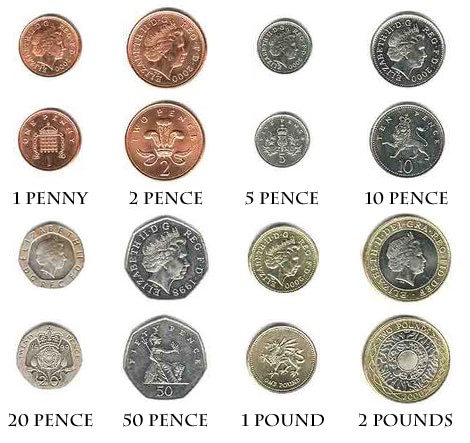 Финансовая грамотность
Фрагмент урока из УМК «Английский в фокусе» Spotlight 7- «Buying tickets to the cinema»
Фрагмент урока из УМК «Английский в фокусе» Spotlight 6- «Who are you ?»
Фрагмент урока из УМК «Английский в фокусе» Spotlight 8- «English banknotes»
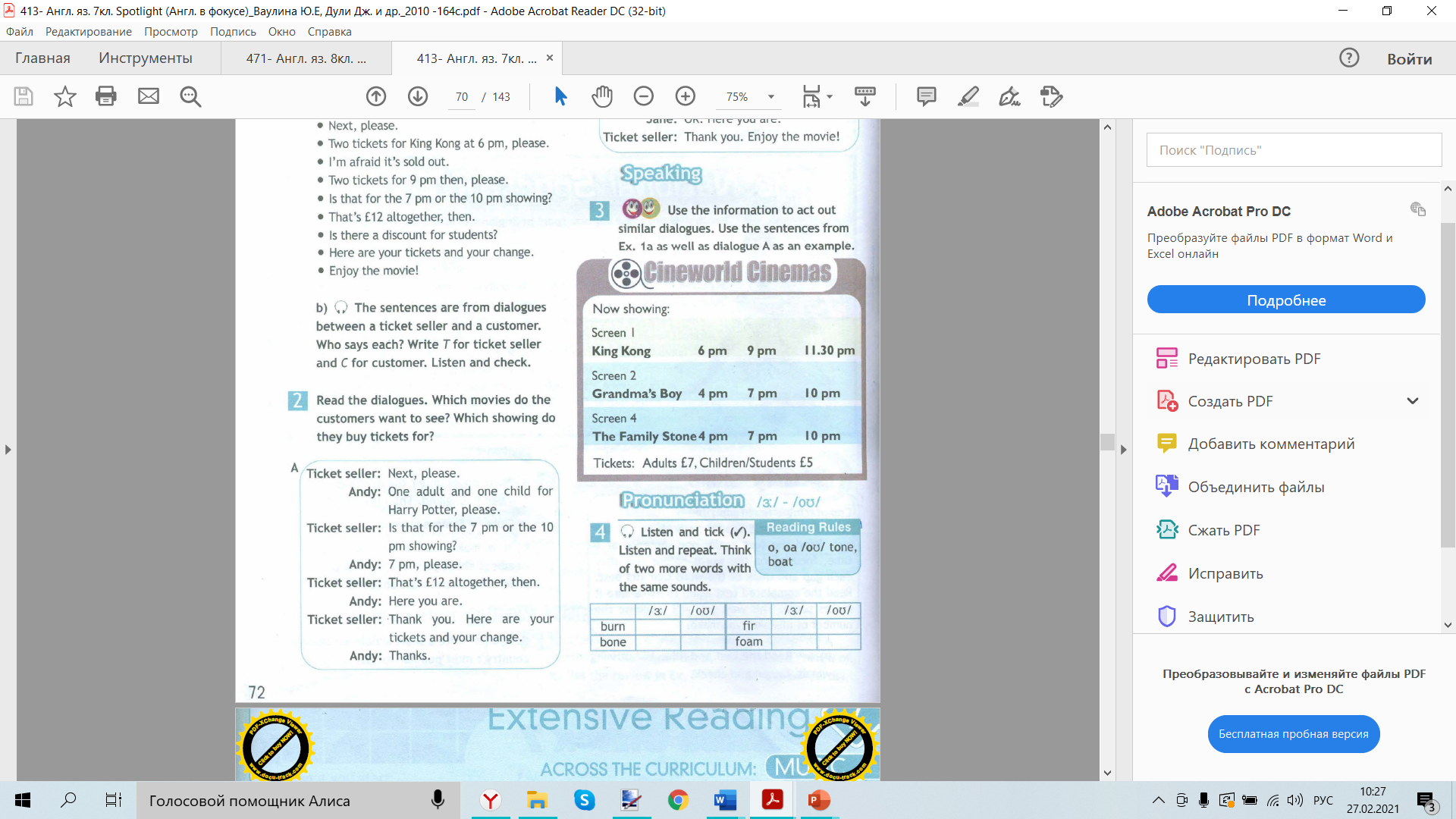 составление анкеты «Forms of identification» для получения банковской карты
Сюжетная игра «В банке»
Творческая работа: создание макета банковской карты
Такие уроки воспитывают толерантное отношение к стране изучаемого языка и своей стране, поддерживают мотивацию для изучения иностранного языка
На основе готового диалога составляют свой собственный диалог между продавцом и покупателем, используя картинки
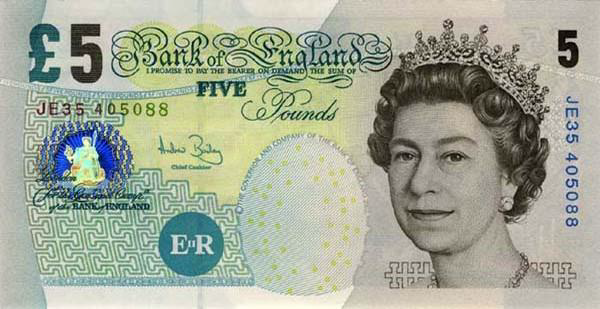 Креативное мышление
Креативное мышление –компонент функциональной грамотности, под которым понимают умение человека использовать свое воображение для выработки и совершенствования идей, формирования новых знаний, решения задач, с которыми не сталкивались ранее.
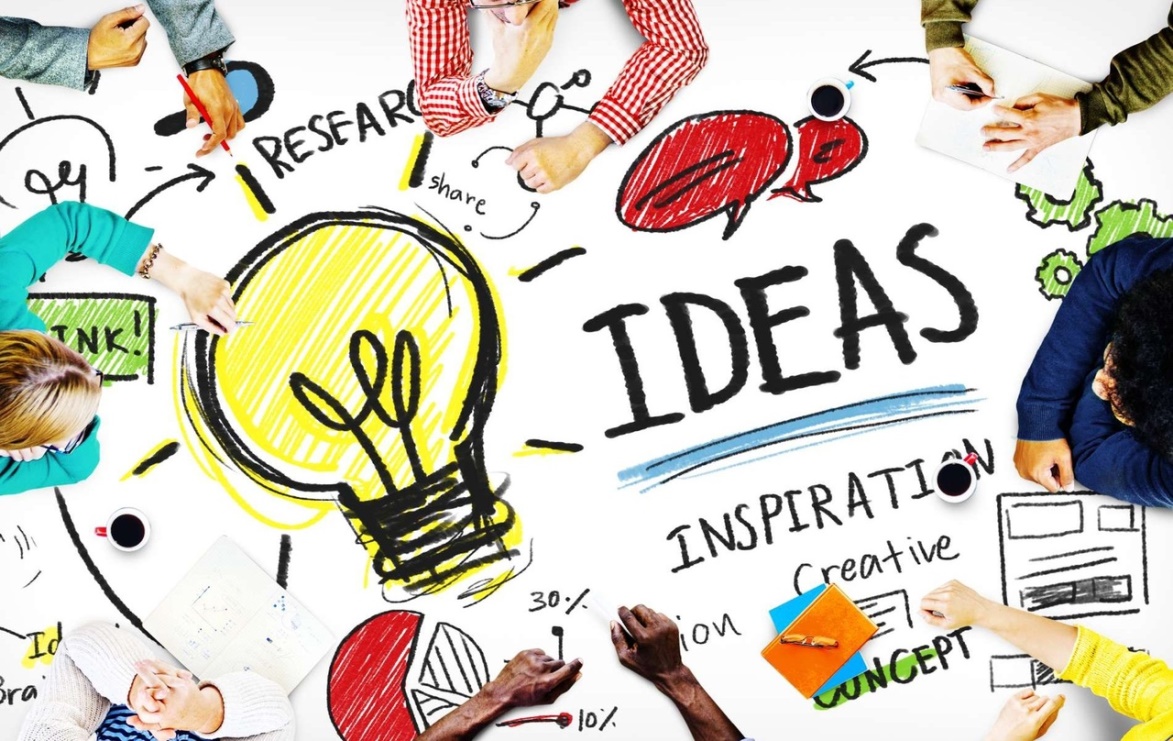 Креативное мышление
Технология творческой мастерской
Активное восприятие учащимися учебного материала
Творческое осмысление учебного материала 
Саморазвитие ученика
Повышение интереса к процессу обучения 
Развития креативности 
Повышения уровня грамотности 
Развитие умений аргументированного разговора и письма 
Развитие социальной компетенции 
Самопознание, повышение самооценки
Креативное мышление
Технология творческой мастерской Фрагмент урока из УМК. «Английский в фокусе» Spotlight 6
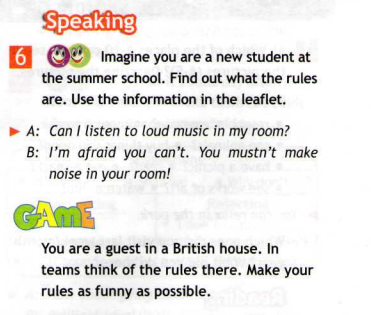 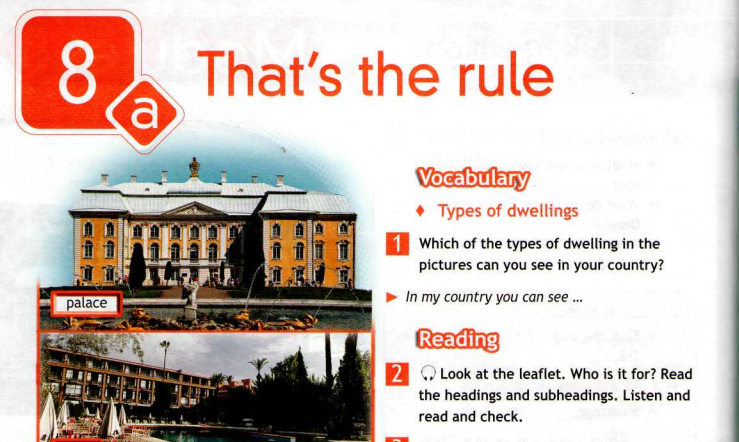 Креативное мышление
Технология творческой мастерской Фрагмент урока из УМК. «Английский в фокусе» Spotlight 7
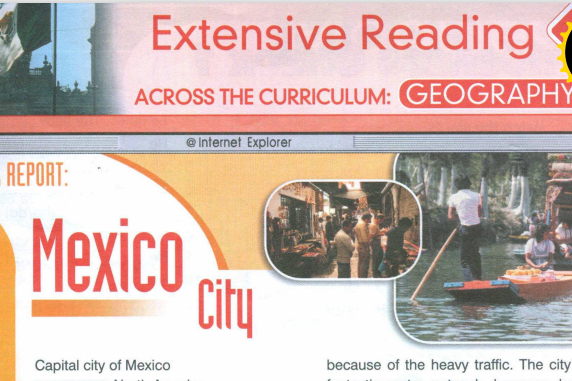 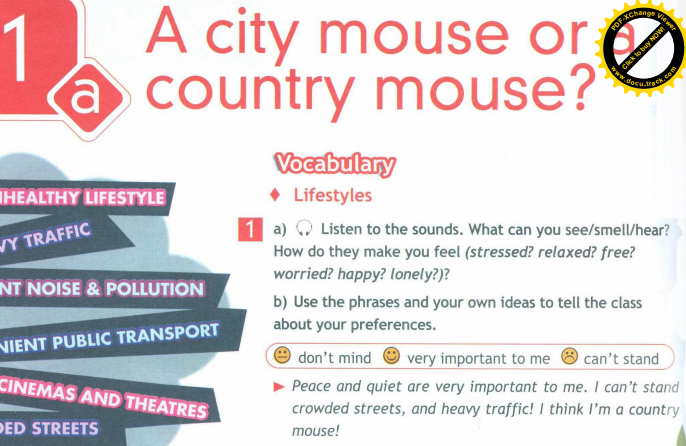 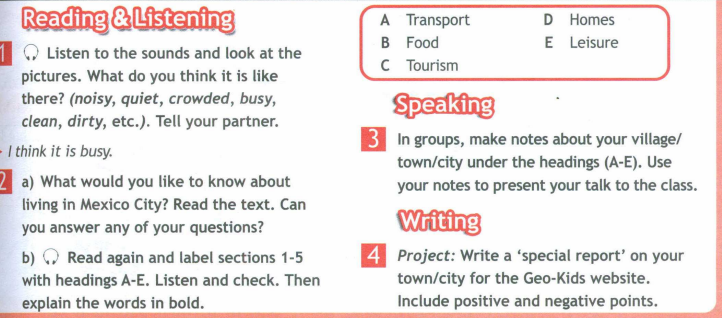 Креативное мышление
Метод ситуационных задачФрагмент урока из УМК. «Английский в фокусе» Spotlight 5
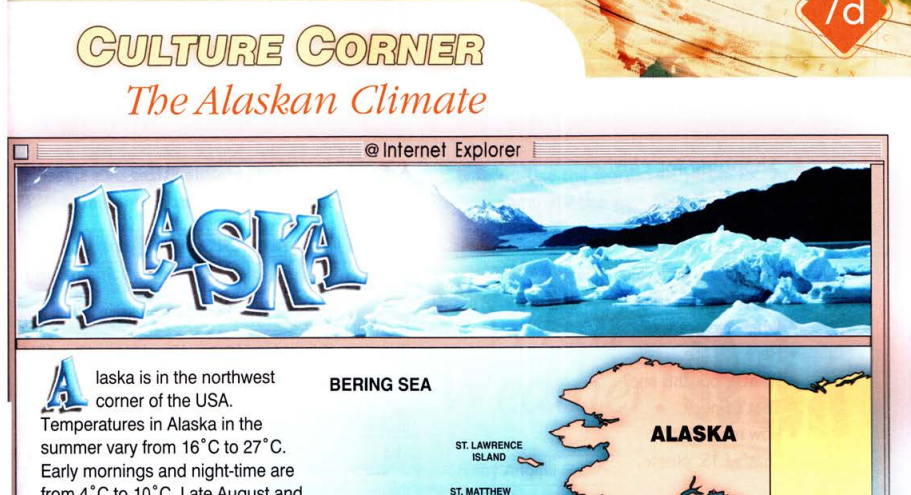 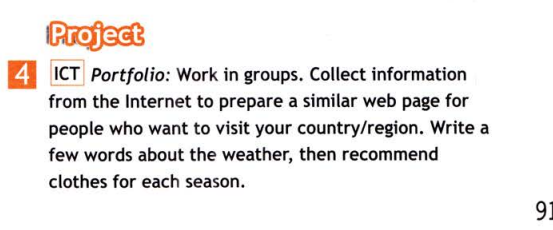 Креативное мышление
Метод ситуационных задачФрагмент урока из УМК. «Английский в фокусе» Spotlight 7
осмысление текстаактивная ,совместная деятельность
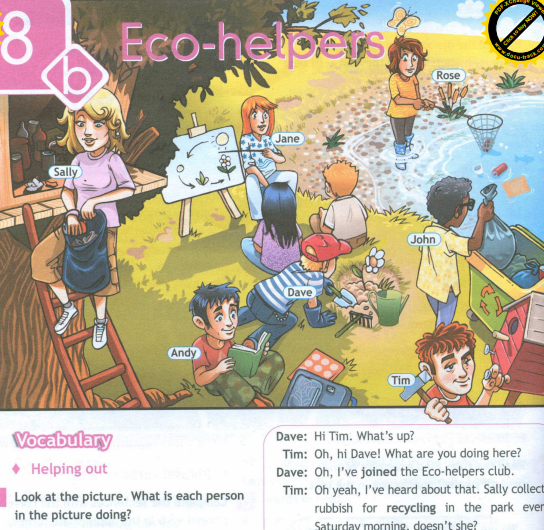 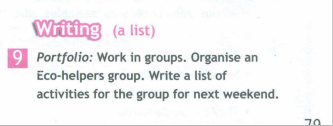 Креативное мышление
Технология проектной деятельности
Система обучения, при которой учащийся приобретает знания и умения в процессе самостоятельного планирования и выполнения постепенно усложняющихся практических заданий –проектов.
Метод проектов
Способствует раскрытию творческих способностей учащихся в соответствии с их интересами и увлечениями;
Обеспечивает развитие критического мышления, навыков разрешения проблем и принятия решений;
Способствует личностной и творческой самореализации.
Креативное мышление
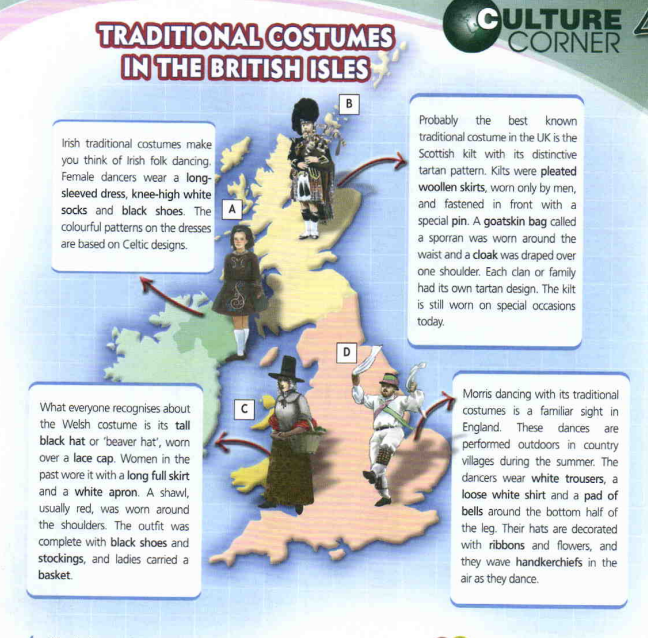 Фрагмент урока из УМК. «Английский в фокусе» Spotlight 8
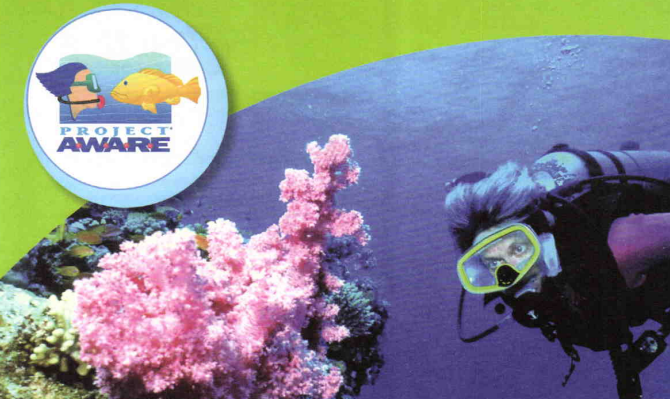 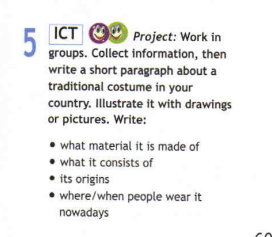 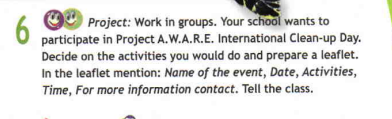 Современные психолого-педагогические  технологии
и функциональная грамотность

Информационно – коммуникационная
технология
Технология развития критического мышления
Проектная технология
Технология развивающего обучения
Технология проблемного обучения
Игровые технологии
Модульная технология
Технология мастерских
Кейс – технология
Технология интегрированного обучения
Педагогика сотрудничества.
Групповые технологии.
Креативное мышление
Технология критического мышления
Способность анализировать информацию с позиции логики; 
Умение выносить обоснованные суждения; 
Применять результаты к стандартным, и не стандартным ситуациям
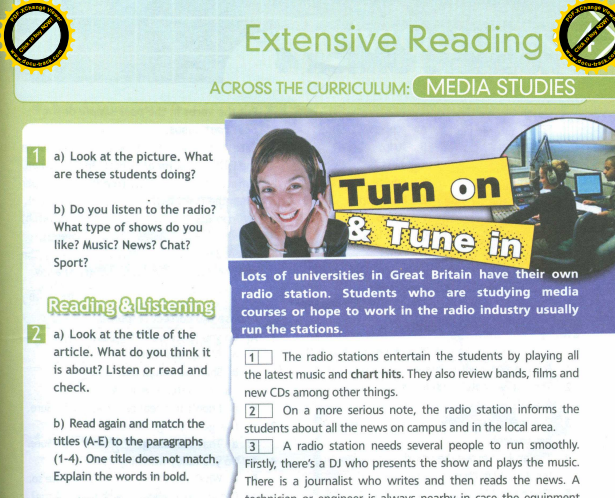 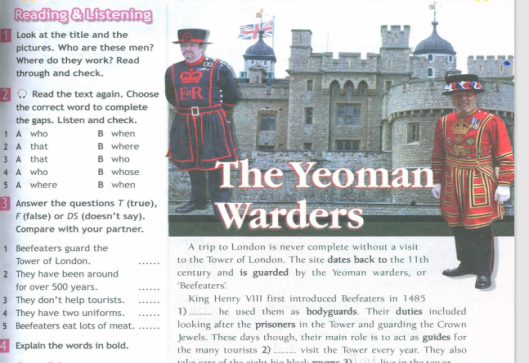 Фрагмент урока из УМК. «Английский в фокусе» Spotlight 7
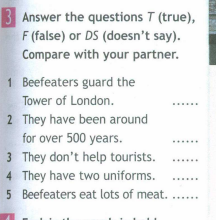 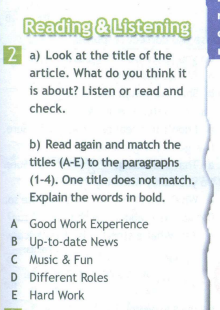 Креативное мышление
Кластер
Синквейн
Графическая организация материала
Наглядные мыслительные процессы
Быстрый и мощный инструмент для рефлексии 
Дает возможность резюмировать информацию 
Излагать сложные идеи, чувства и представления в нескольких словах
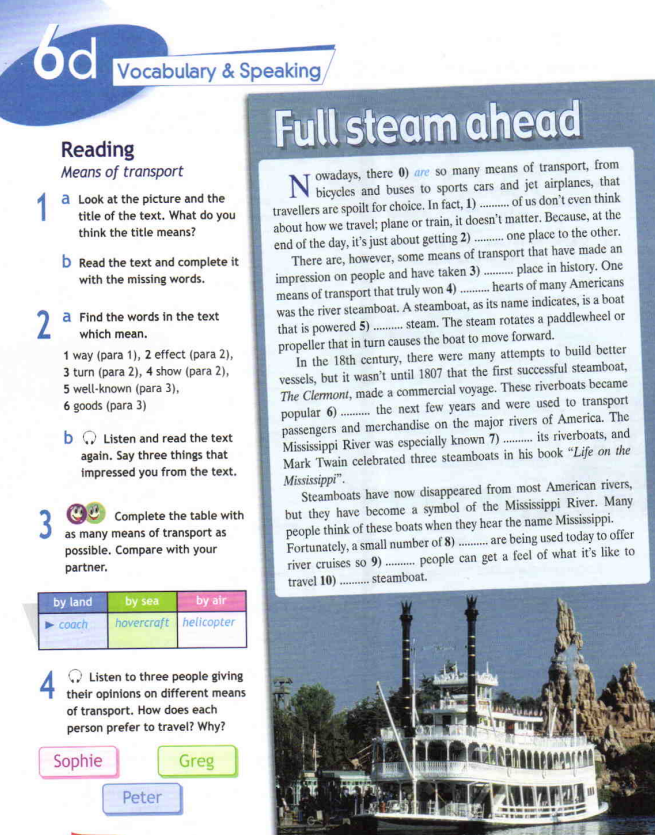 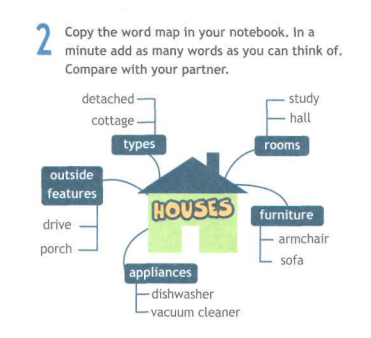 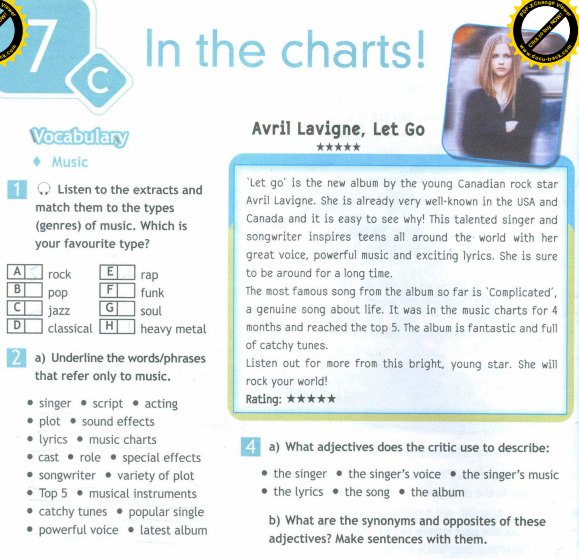 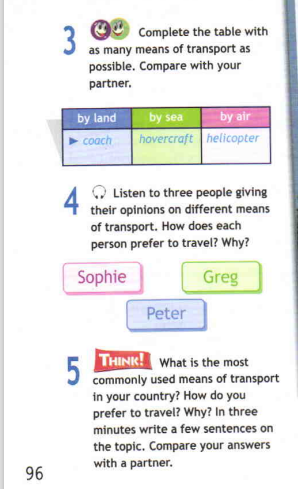 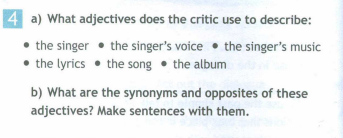 Естественнонаучная грамотность
Естественнонаучная грамотность - «это способность обучающихся использовать естественнонаучные знания для отбора в реальных жизненных ситуациях тех проблем, которые могут быть исследованы и решены с помощью научных методов, для получения выводов, основанных на наблюдениях и экспериментах, необходимых для понимания окружающего мира и тех изменениях, которые вносит в него деятельность человека, а также для принятия соответствующих решений»
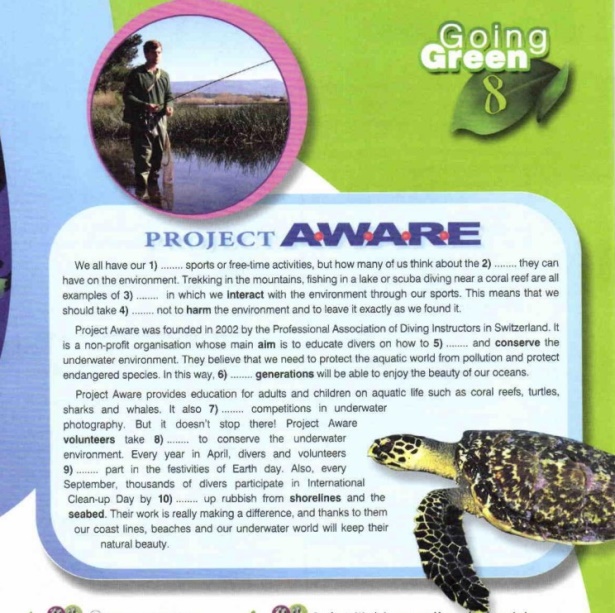 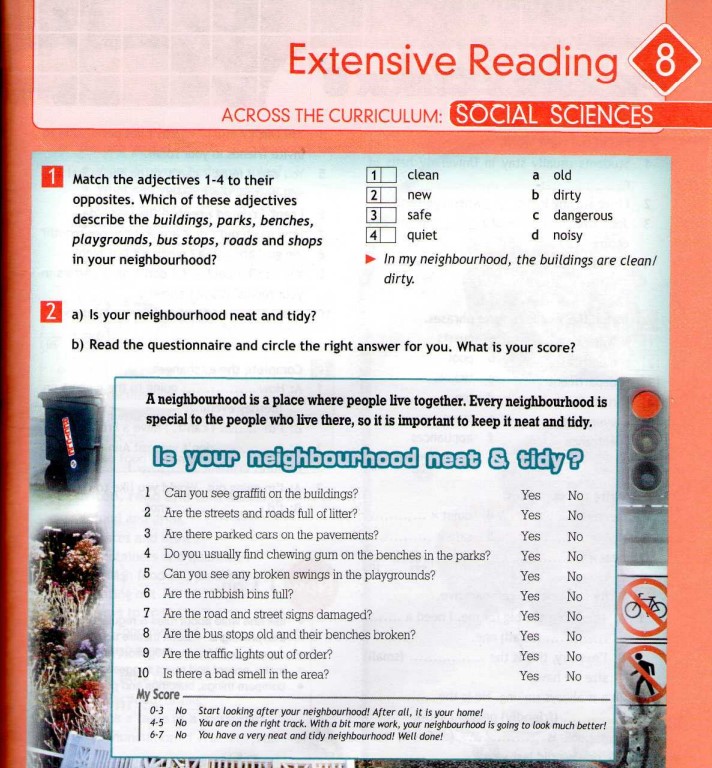 При формировании естественнонаучной грамотности рассматривают три уровня ситуации:
- Личностная (связанная с самим учащимся, его семьей, друзьями)
- Местная/национальная (связанная с проблемами данной местности или страны).
- Глобальная (когда рассматриваются явления, происходящие в различных уголках мира).
Естественнонаучная грамотность
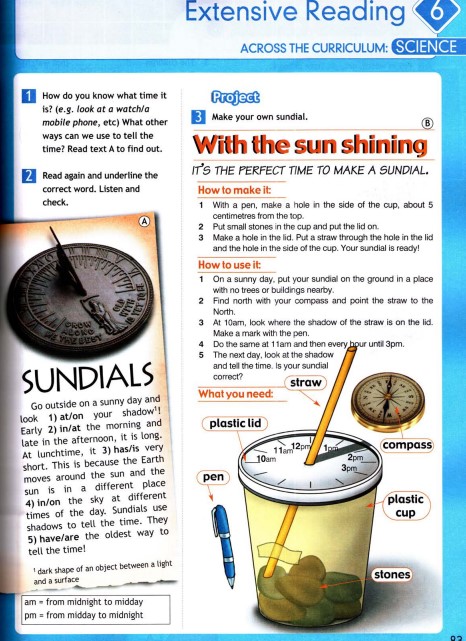 Цель: развивать способность осваивать и использовать естественнонаучные  знания для распознания и постановки вопросов, для освоения новых знаний, для  объяснения естественнонаучных явлений, формулирования основанных на научных  доказательствах выводов в связи с естественнонаучной проблематикой.
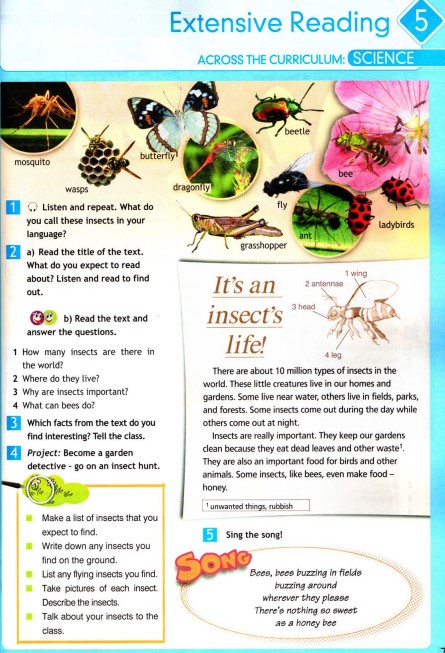 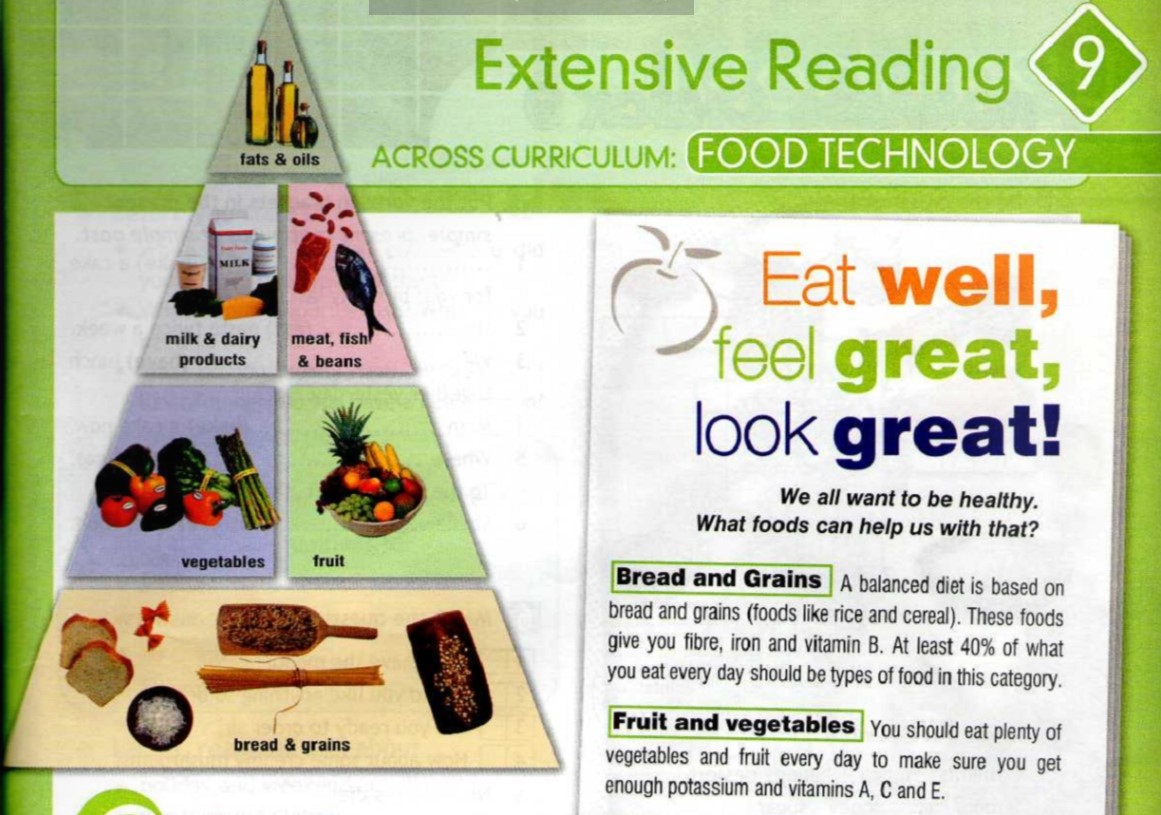 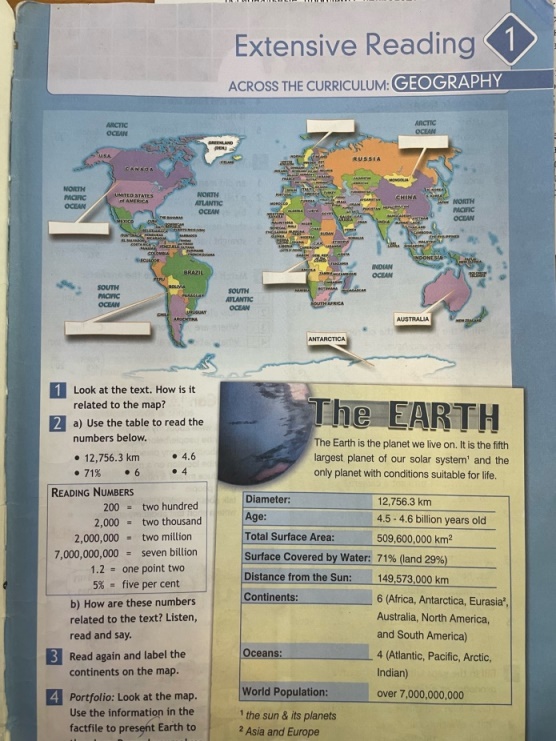 Фрагмент урока из УМК «Английский в фокусе»
 Spotlight 5,6
Естественнонаучная грамотность
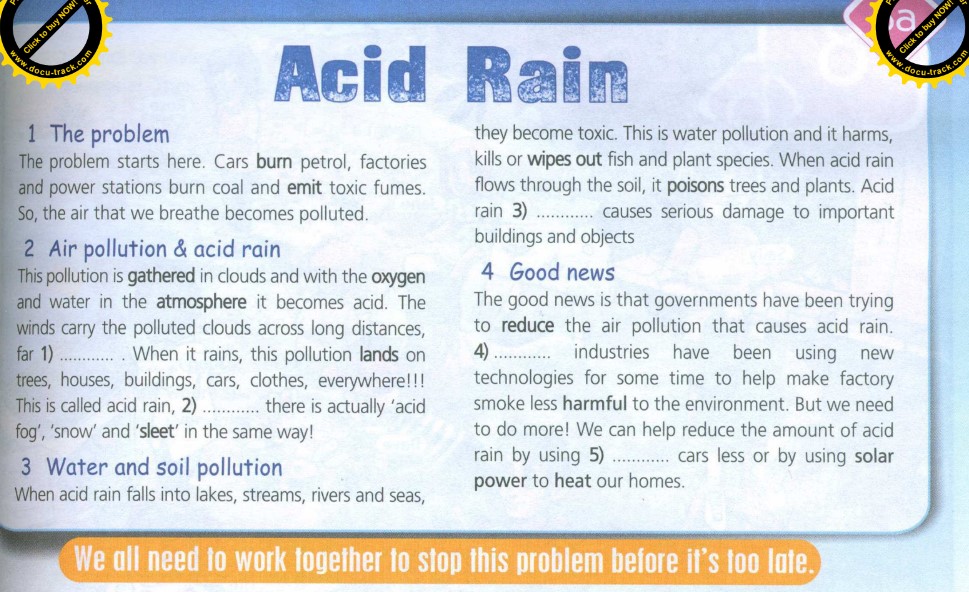 Цель: развивать способность осваивать и использовать естественнонаучные  знания для распознания и постановки вопросов, для освоения новых знаний, для  объяснения естественнонаучных явлений, формулирования основанных на научных  доказательствах выводов в связи с естественнонаучной проблематикой.
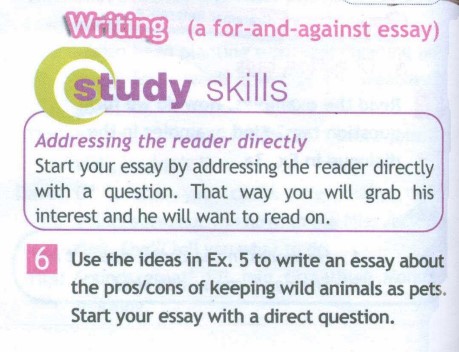 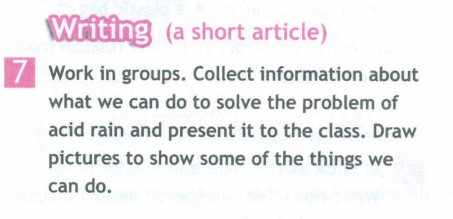 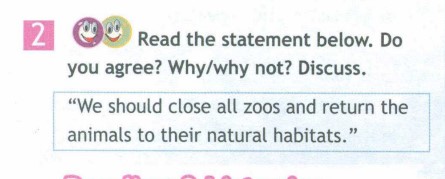 Фрагмент урока из УМК «Английский в фокусе»
 Spotlight 7
Естественнонаучная грамотность
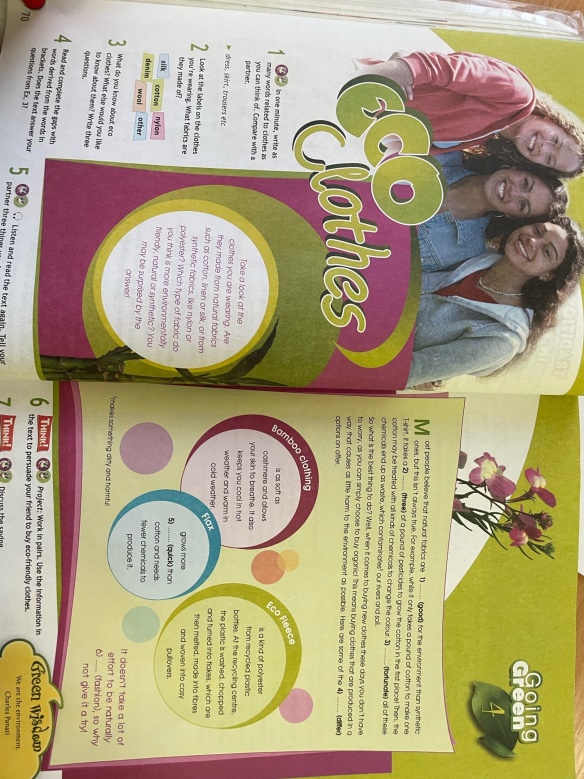 Цель: развивать способность осваивать и использовать естественнонаучные  знания для распознания и постановки вопросов, для освоения новых знаний, для  объяснения естественнонаучных явлений, формулирования основанных на научных  доказательствах выводов в связи с естественнонаучной проблематикой.
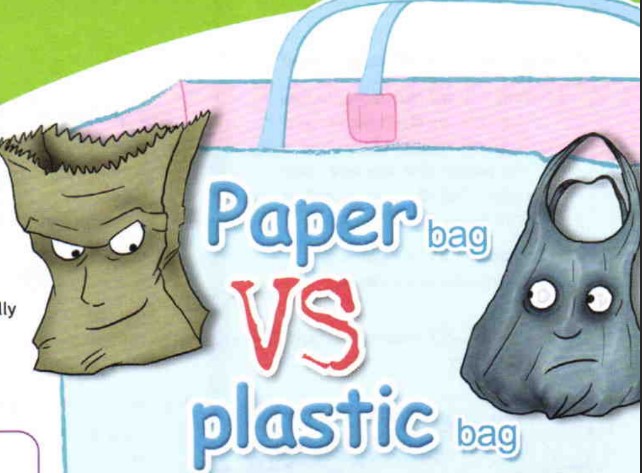 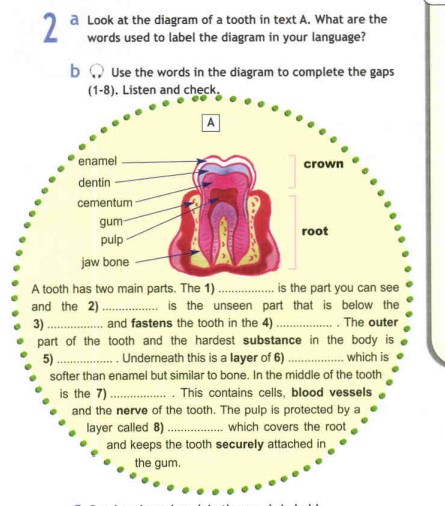 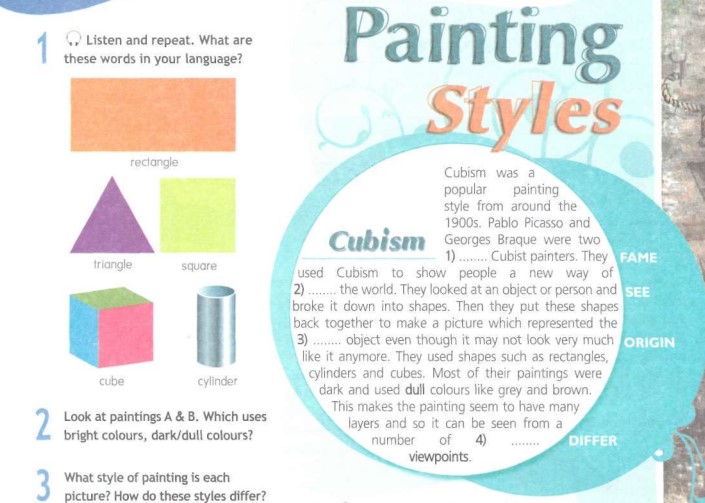 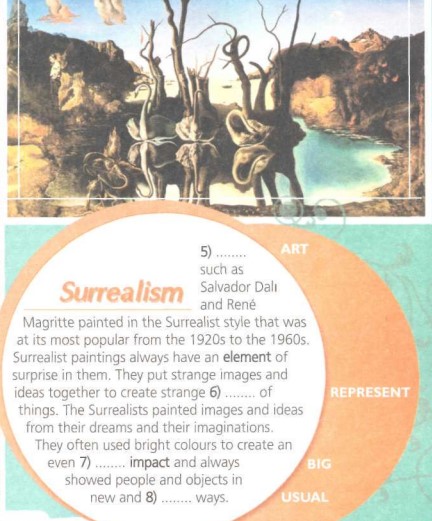 Фрагмент урока из УМК «Английский в фокусе»
 Spotlight 8,9,10
Естественнонаучная грамотность
темы для обсуждения в разделе 
Going Green:
•Проблема здоровья и долголетия.
•природные ресурсы;
•окружающая среда;
•опасности и риски;
•связь науки и технологий
•основы безопасности жизнедеятельности
•глобальные проблемы человечества
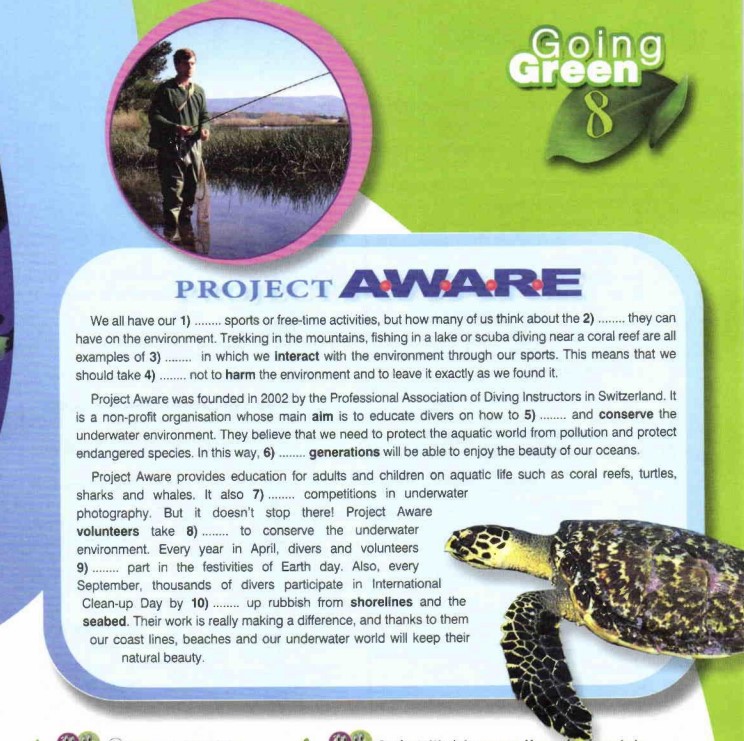 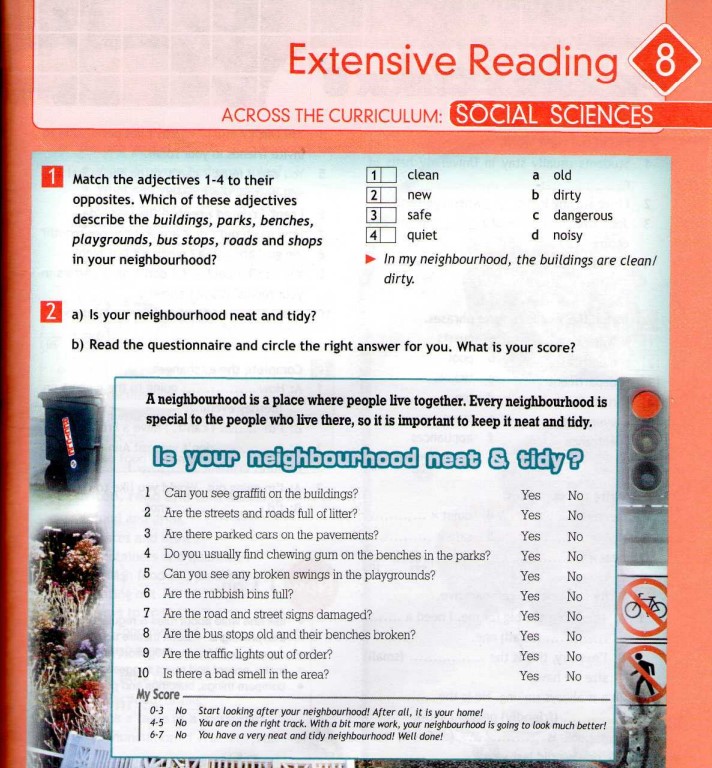 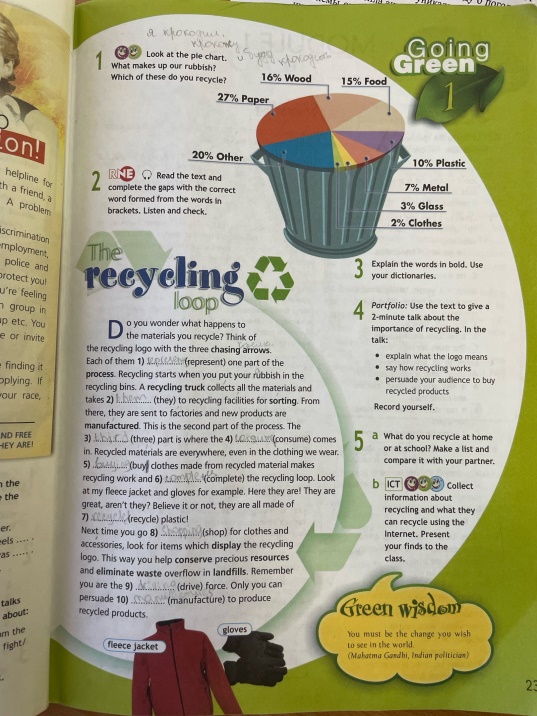 Глобальные компетенции
Формирование глобальной компетентности — это составная часть целостного учебно-воспитательного процесса, который отражает объективную необходимость, связанную с требованиями времени, и субъективный запрос мотивированных субъектов образовательного процесса — учащихся, учителей и родителей.
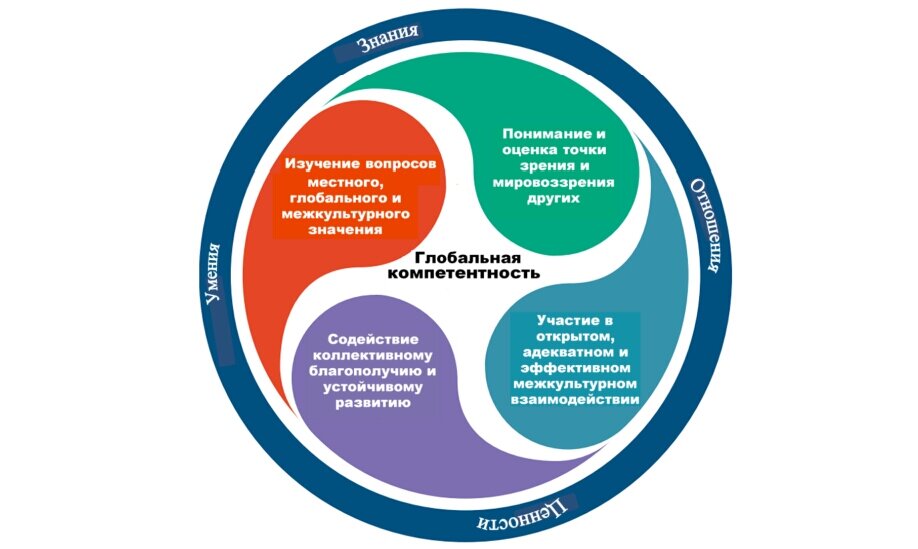 Глобальные компетенции
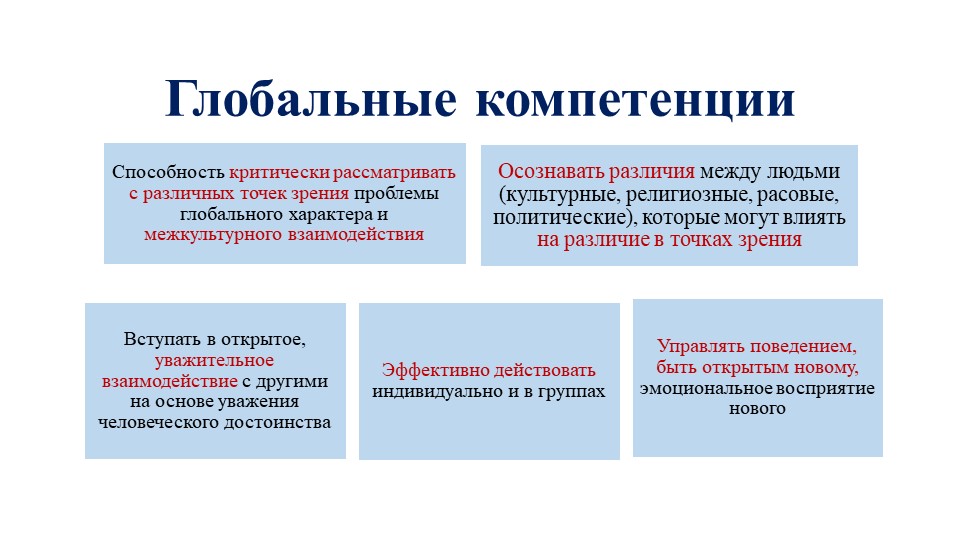 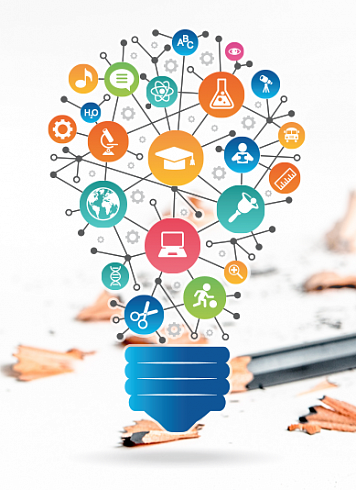 Глобальные компетенции
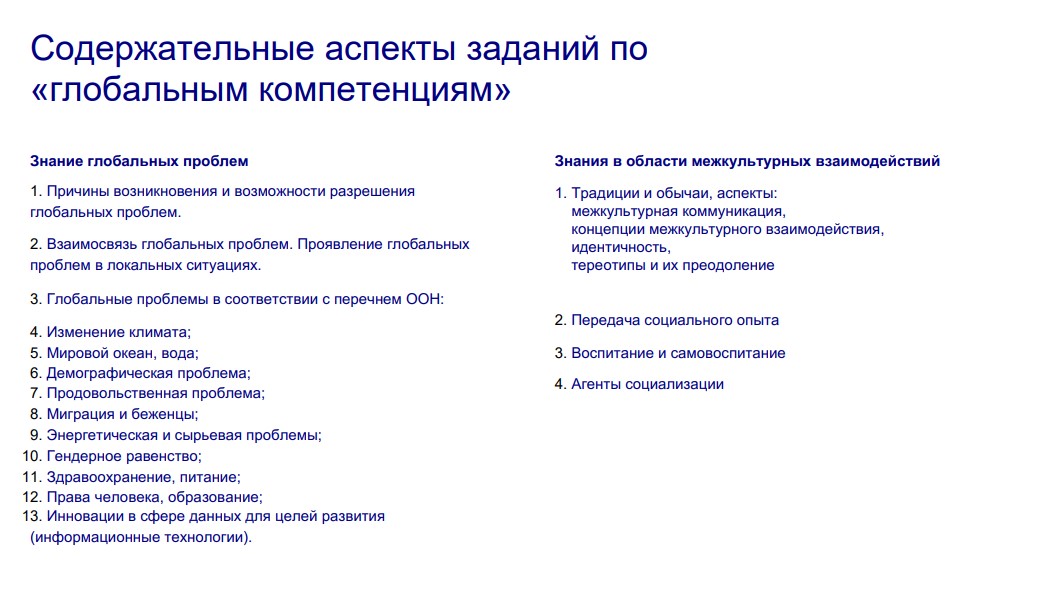 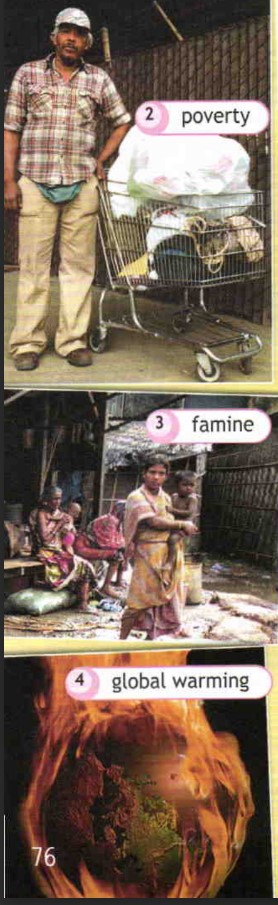 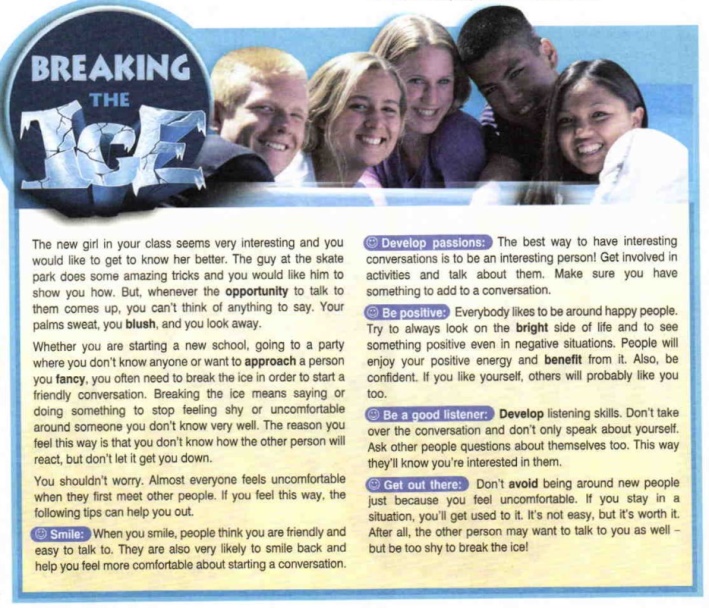 Глобальные компетенции
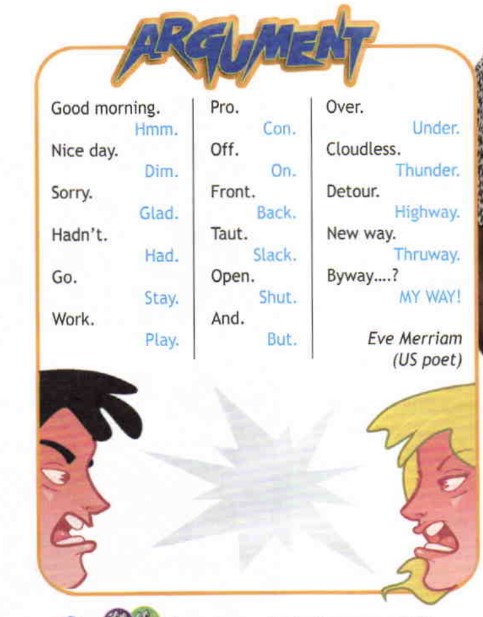 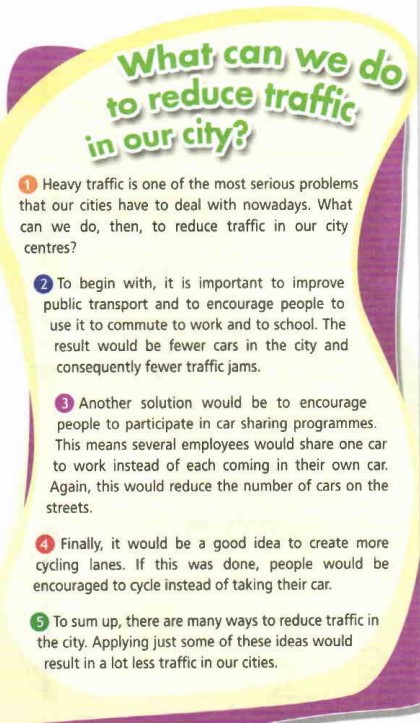 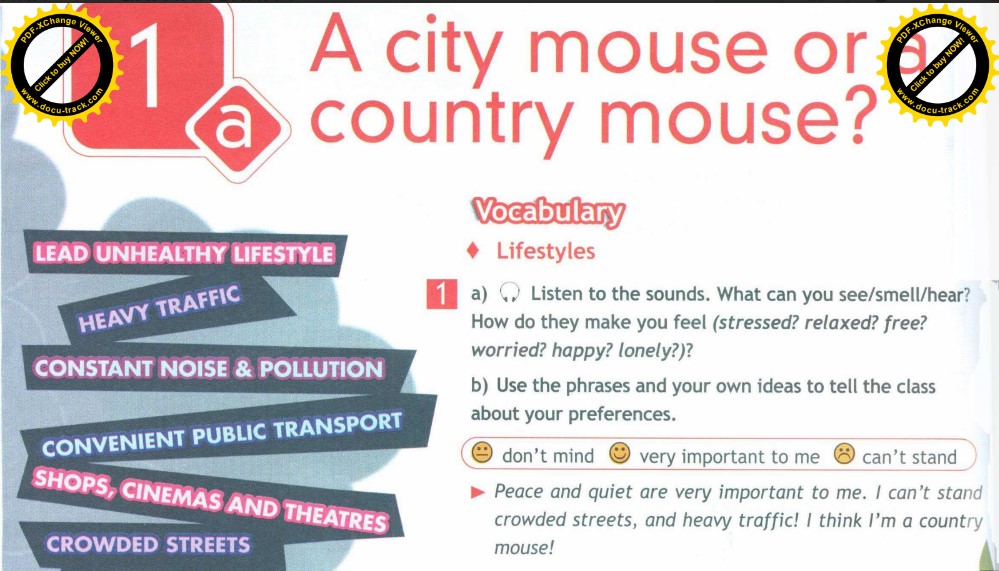 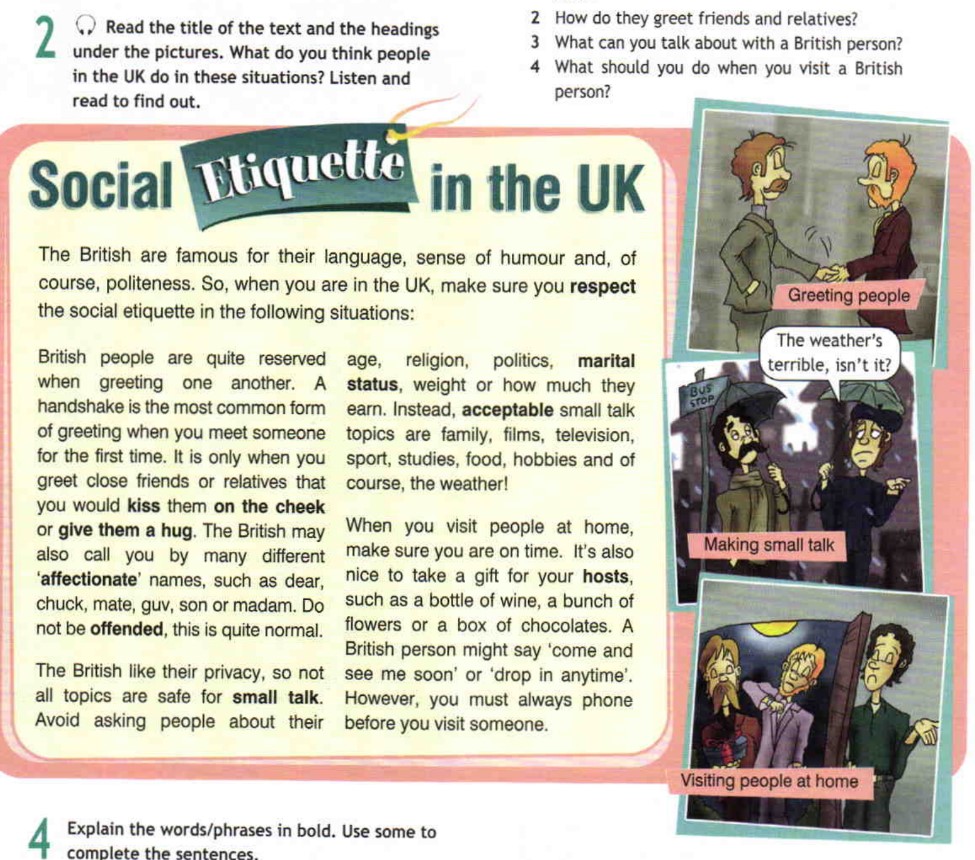 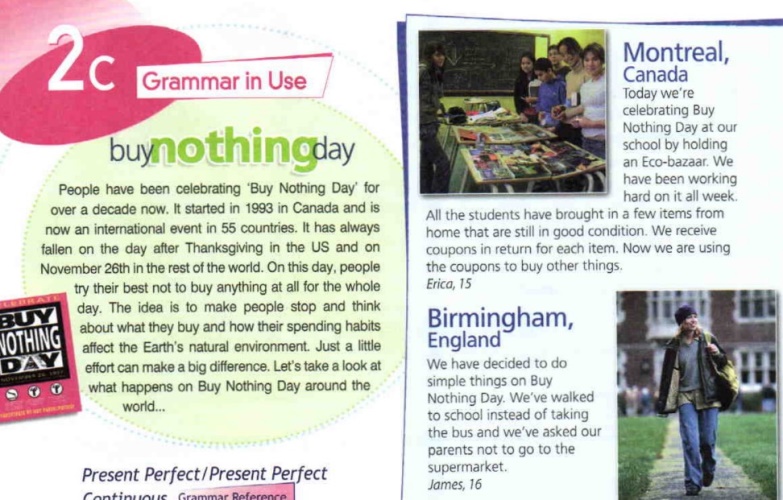 Задания, направленные на умения решать  проблемные ситуации в разделе English in Use/Across the Curriculum
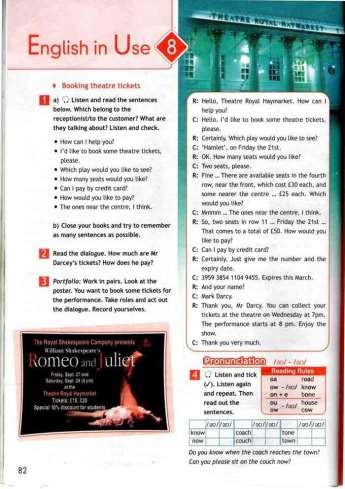 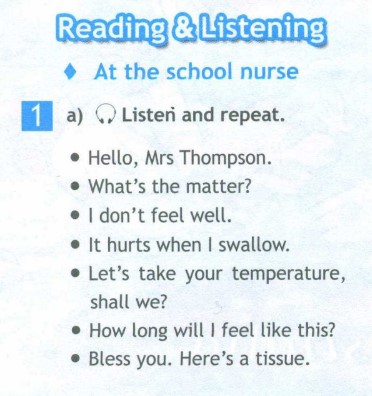 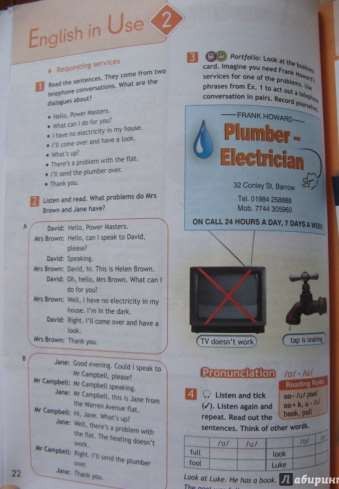 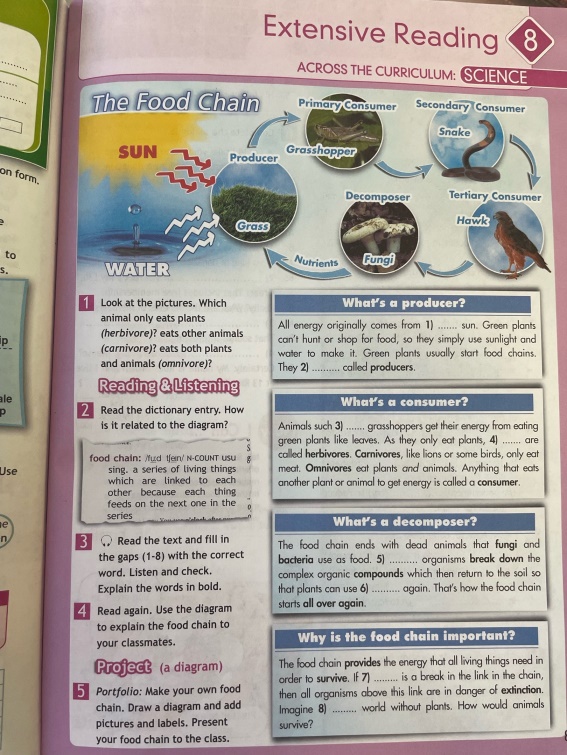 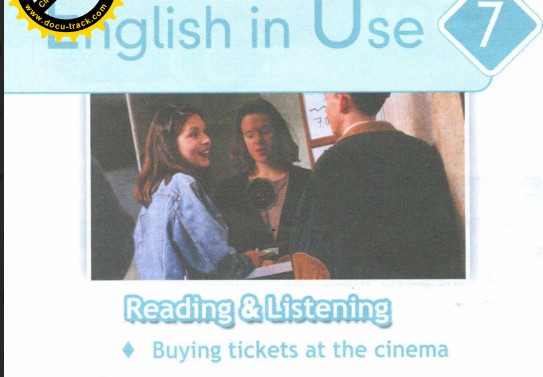 Образовательные платформы
как современные условия для развития  функциональной грамотности
https://breakingnewsenglish.com   https://learnenglish.britishcouncil.org   skysmart.ru 
https://uchi.ru/  https://learningApps.org/   http://resh.edu.ru/
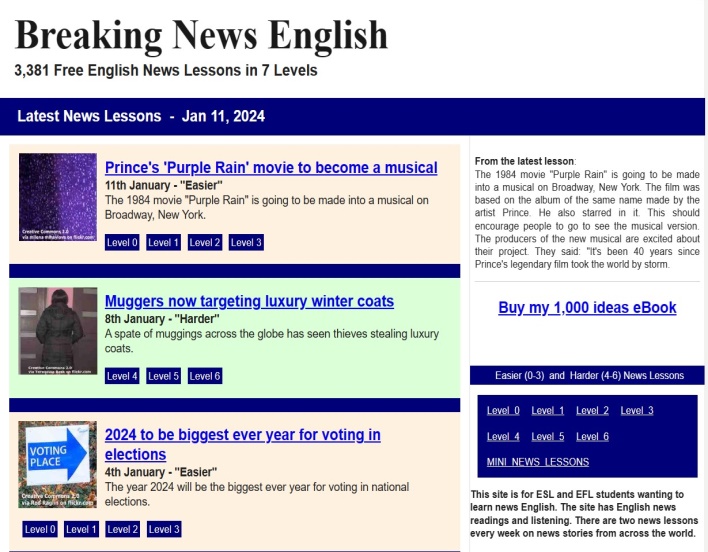 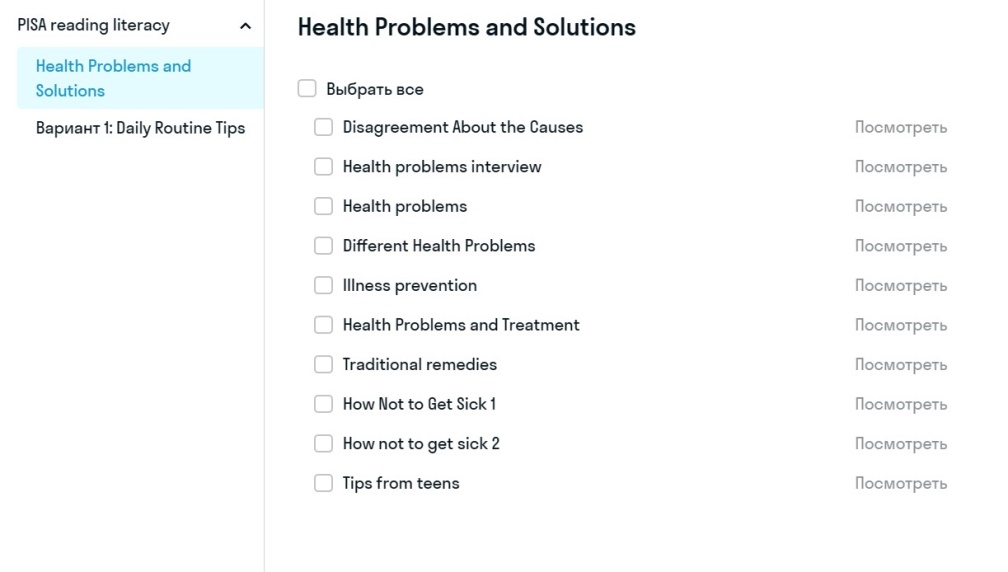 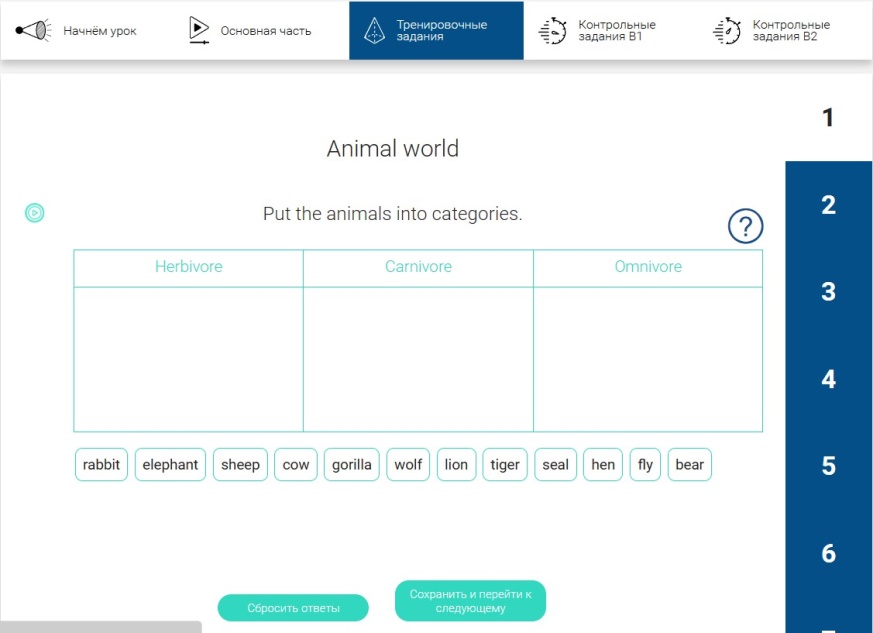 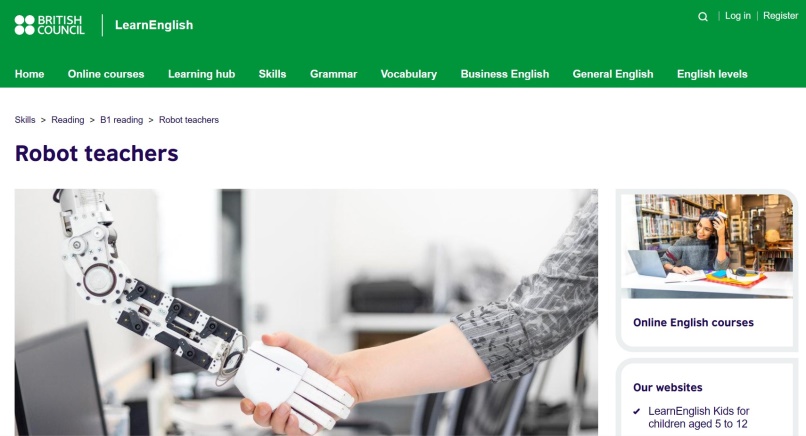 Образовательные платформы
как современные условия для развития  функциональной грамотности
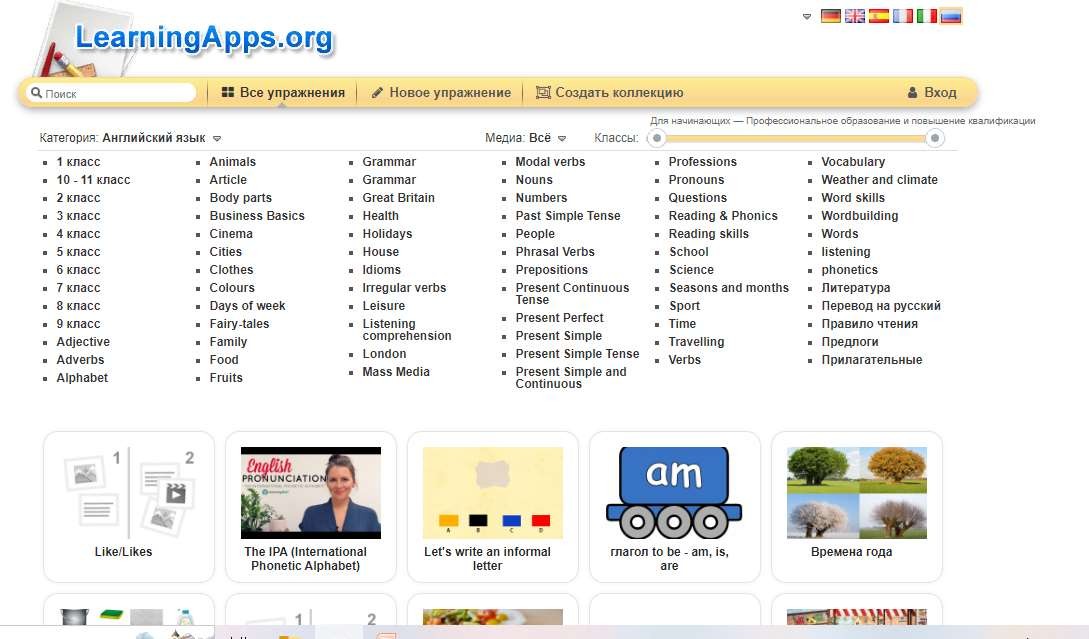 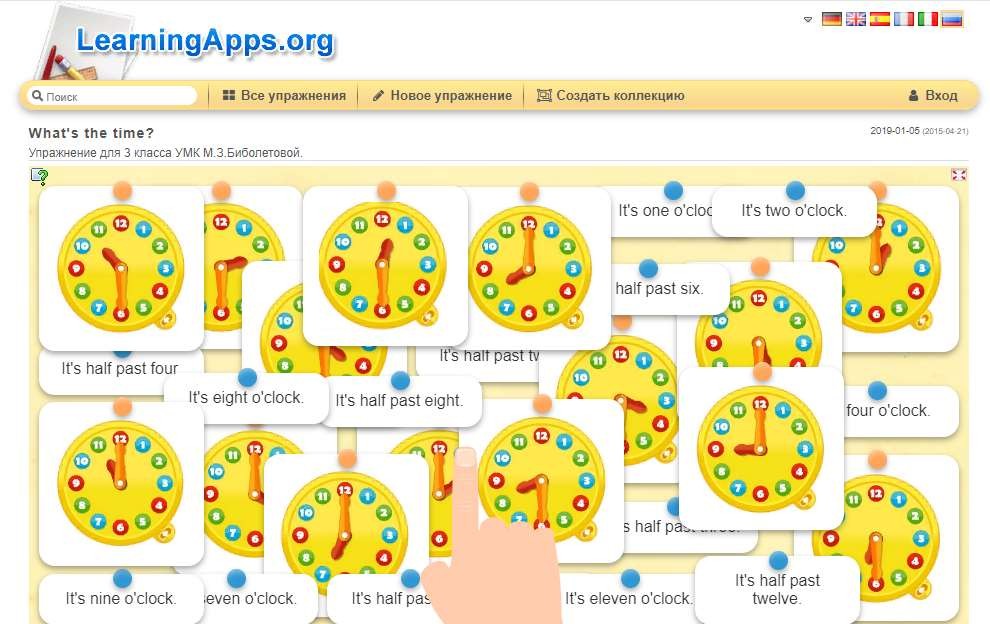 Функциональная грамотность
Использование на уроках английского языка подобного
рода заданий способствует	развитию	функциональной
грамотности учащихся, грамотности чтения и  комплексному освоению учащимися основных видов  речевой деятельности, а также развивает творческое мышление, приучает учащихся к  внимательному и вдумчивому отношению к тексту.  Формирование функциональной грамотности  средствами иностранного	языка – это	залог не  только успешного применения иностранного языка в различных сферах деятельности, но и развитие учащегося	как успешной личности и его дальнейшее саморазвитие, стремление к познанию нового.
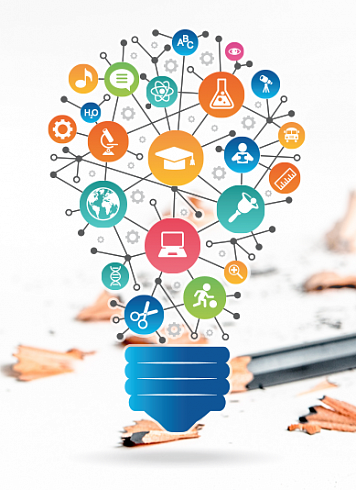